FAA 2.0:  towards definitive medicines for FA
Genes  Genetic Modifiers  Environmental Modifiers  Pathogenesis  Biomarkers
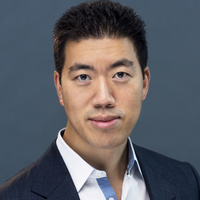 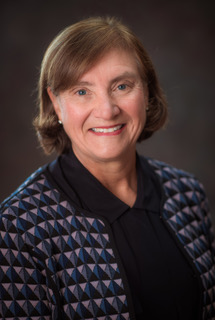 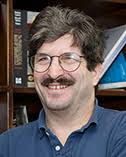 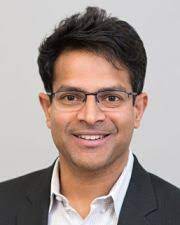 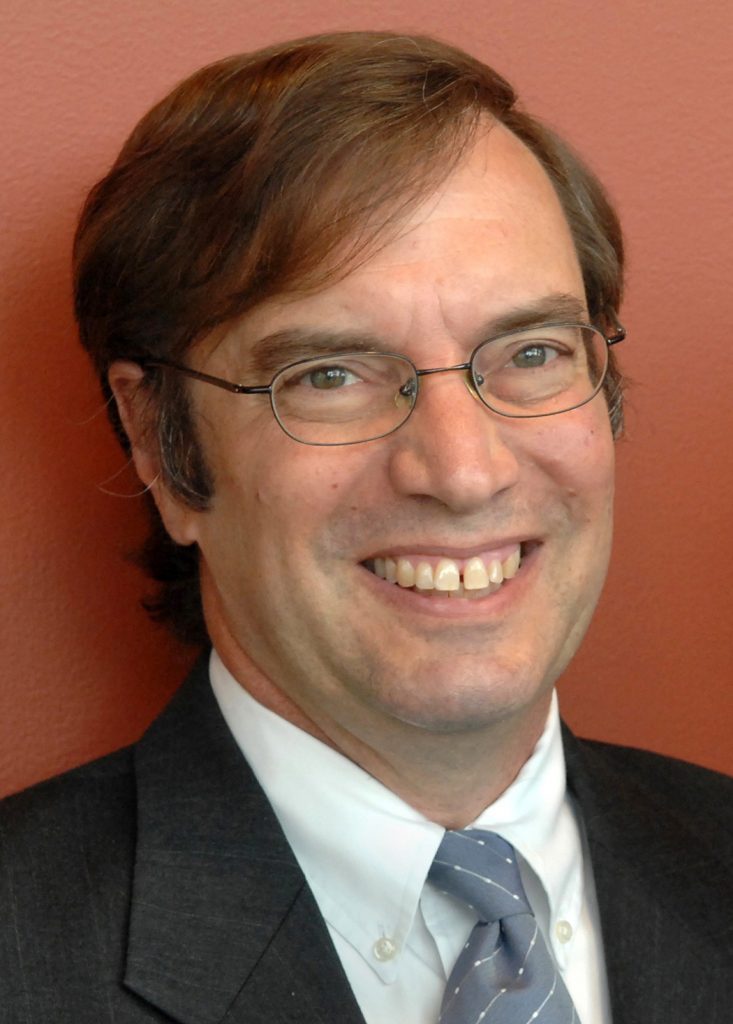 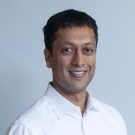 Mootha Lab
hypoxia
Ruvkun Lab
worm genetics
Gupta Lab
Digital biomarkers
Liu Lab
DNA editing
Seidman Lab
Cardiomyopathy
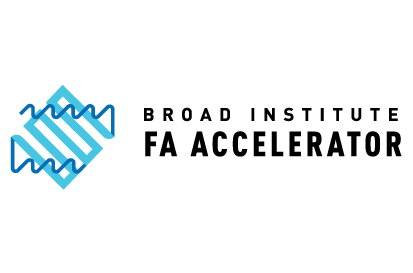 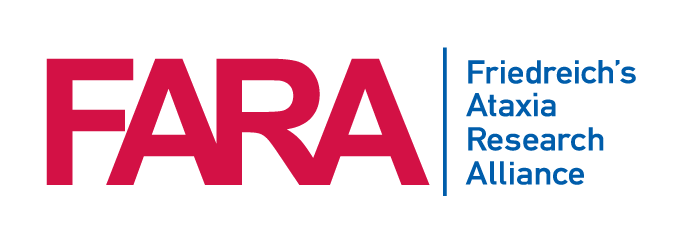 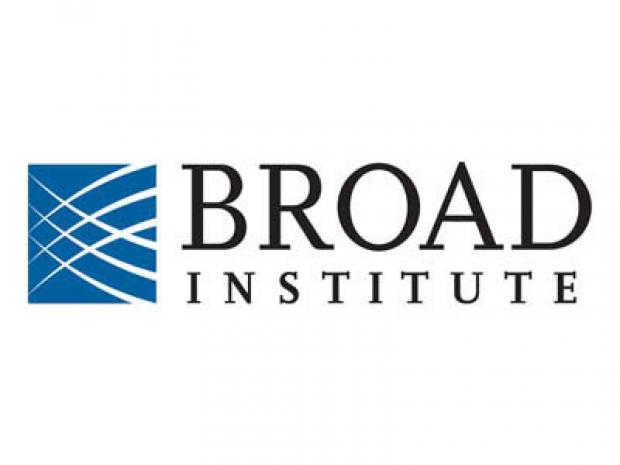 FAA 2.0:  towards definitive medicines for FA
Genes  Genetic Modifiers  Environmental Modifiers  Pathogenesis  Biomarkers
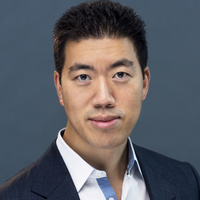 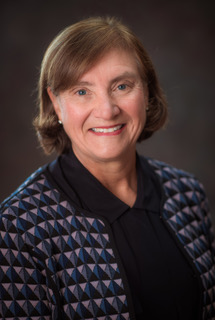 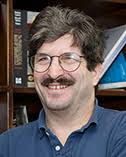 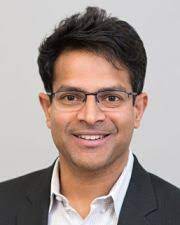 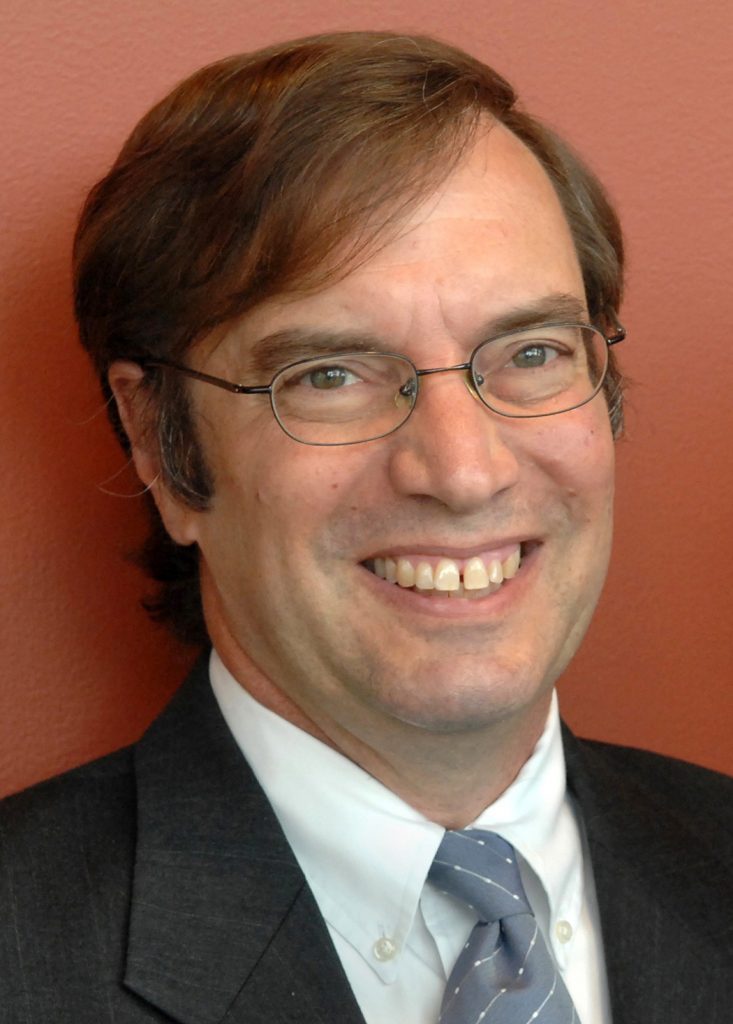 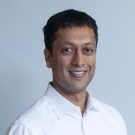 Mootha Lab
hypoxia
Ruvkun Lab
worm genetics
Gupta Lab
Digital biomarkers
Liu Lab
DNA editing
Seidman Lab
Cardiomyopathy
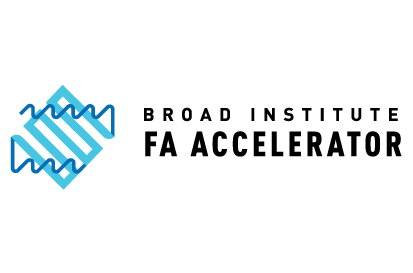 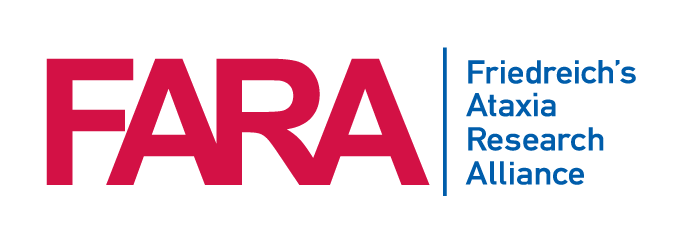 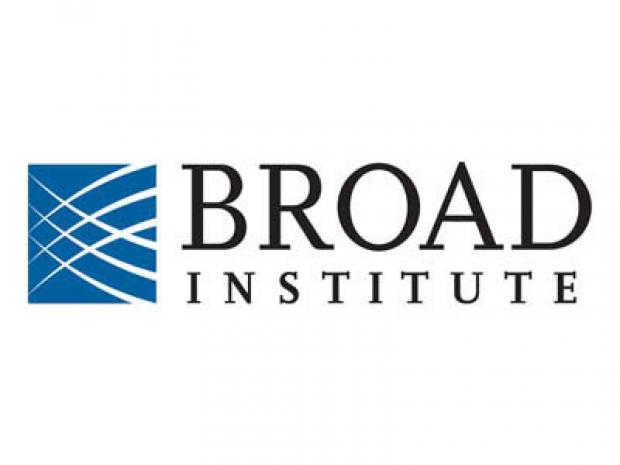 Forward genetics can reveal mutations that suppress the loss of Frataxin, and we don’t have to guess what genes they might be
EMS
P0
8% O2
1% O2
frh-1
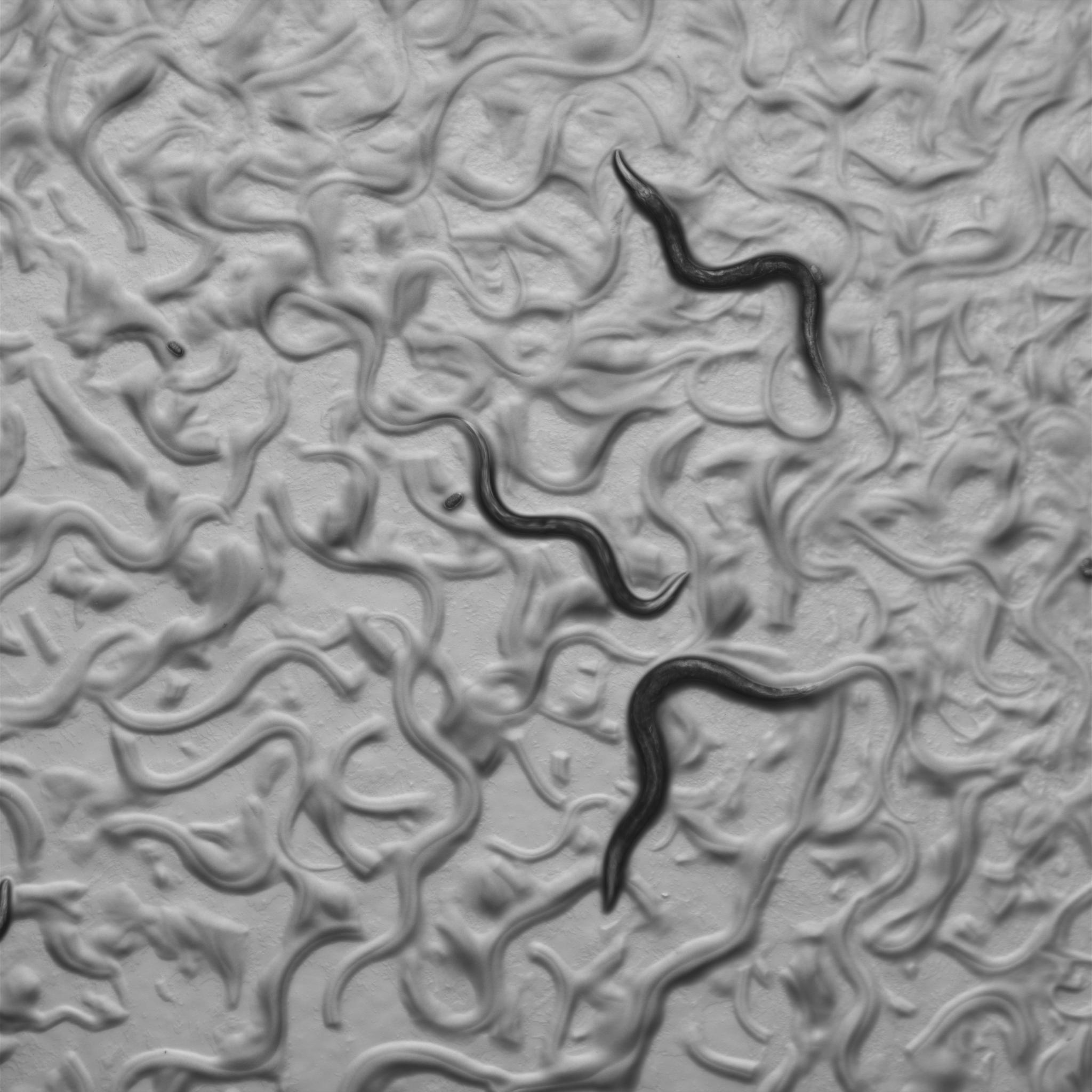 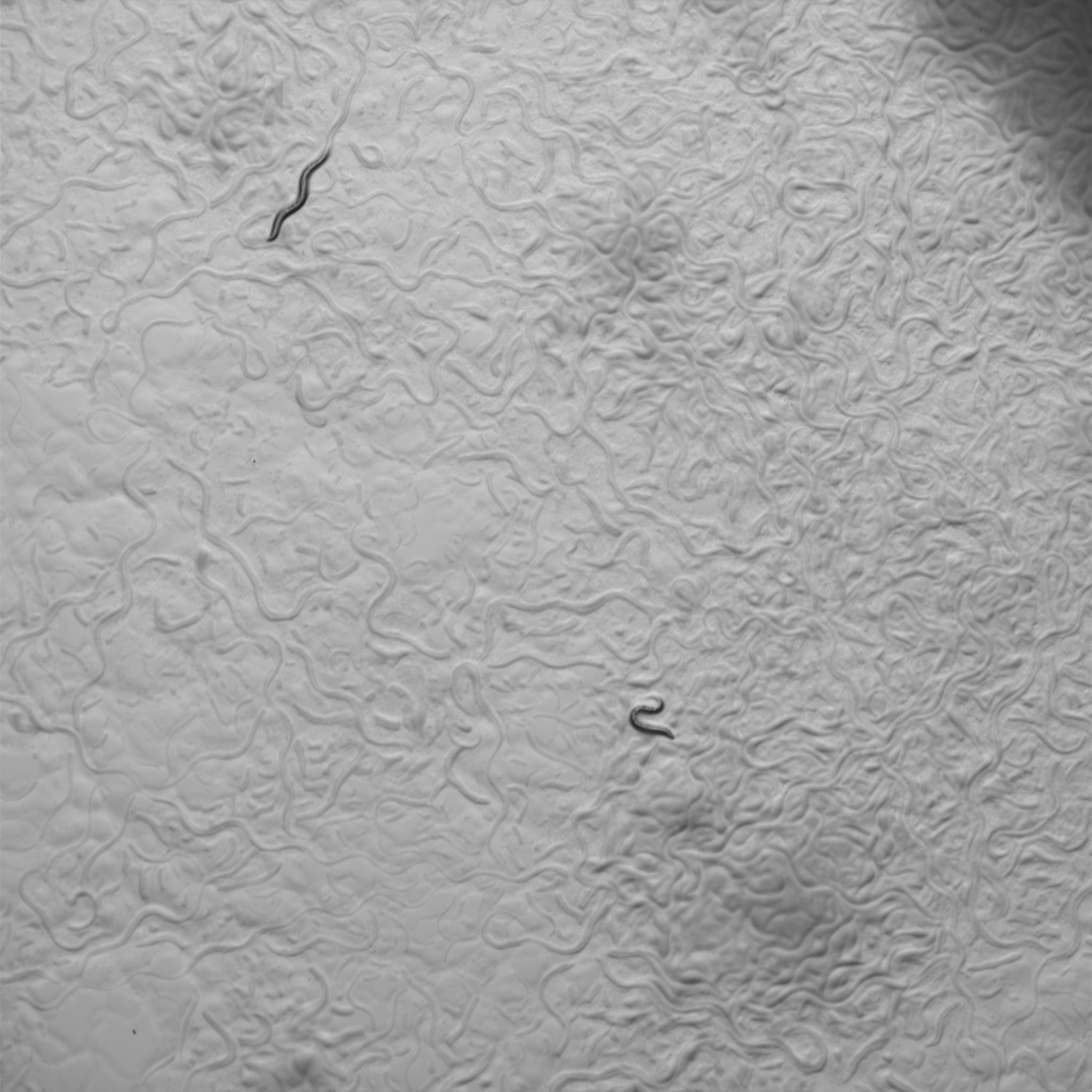 F1
1% O2
frh-1; sup/+
F2
8% O2
frh-1; suppressor
frh-1
frh-1; suppressor
Genetic suppressors can identify new therapeutic pathways
Genetic suppressors may shed light on hypoxia rescue
[Speaker Notes: comment on oxygen tensions? c. elegans natural habitat, and brain o2 levels comparable
Virtue of EMS screens, techniques to “clone” genes]
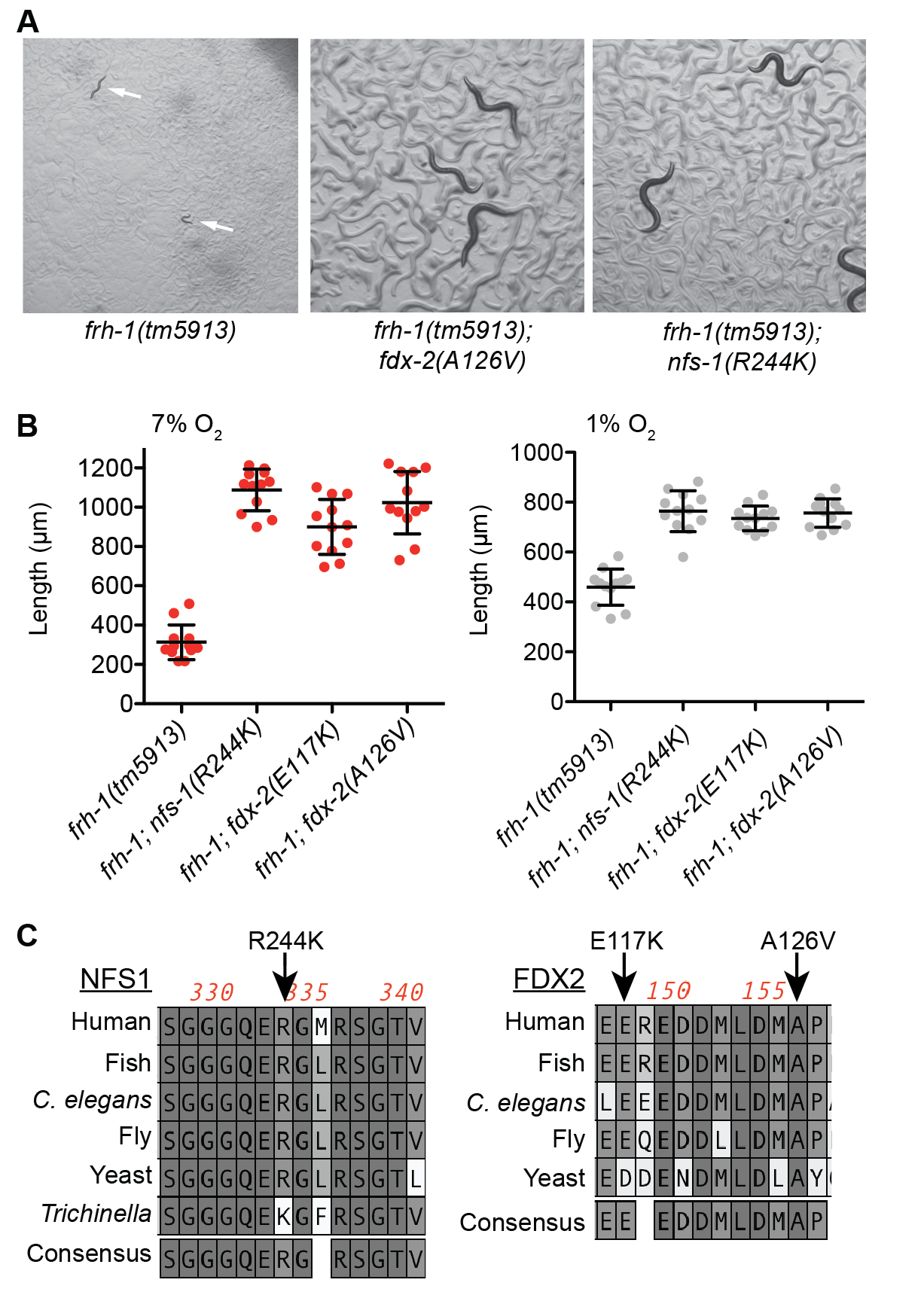 Dominant missense mutations in NFS-1 and FDX-2 suppress the oxygen lethality of Frataxin loss
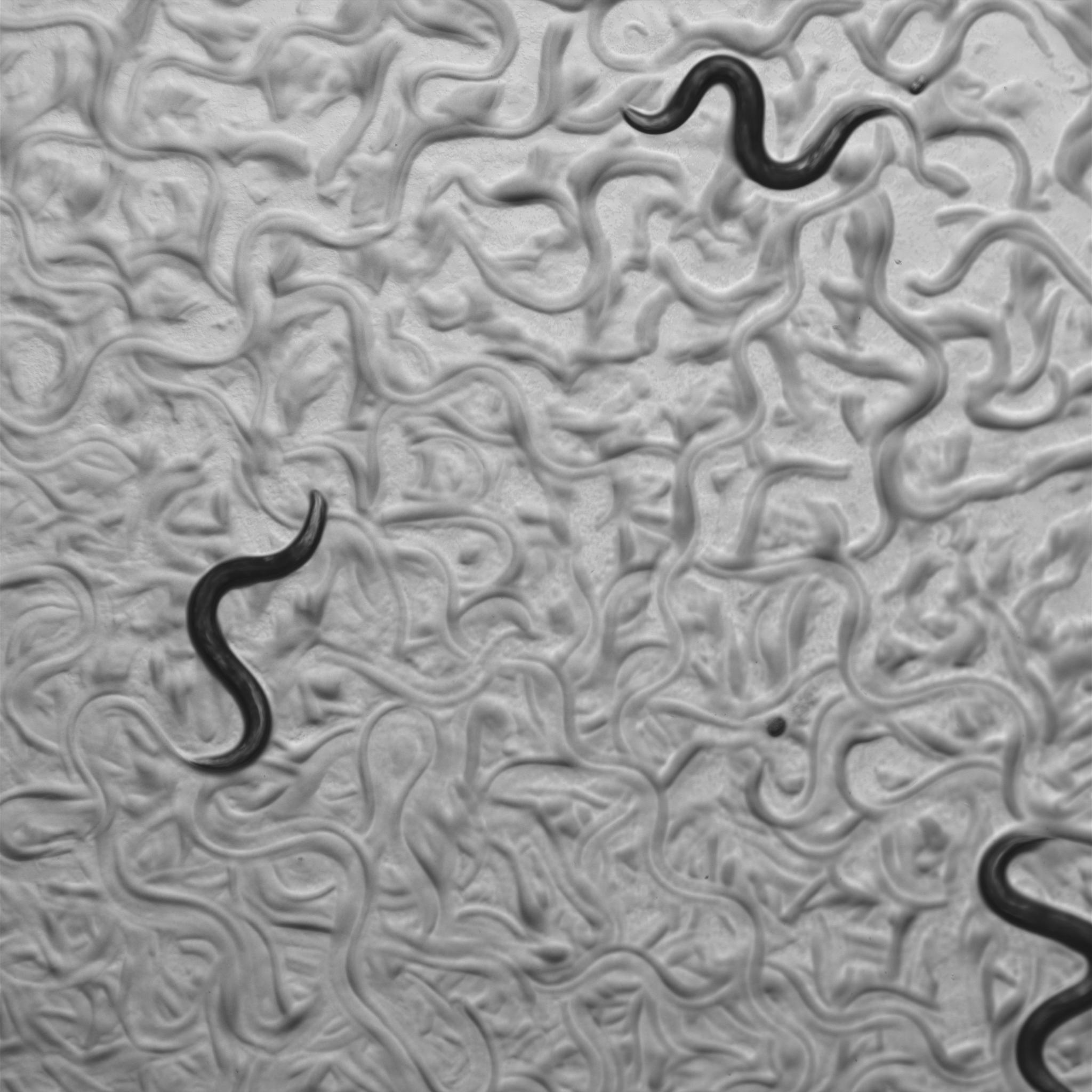 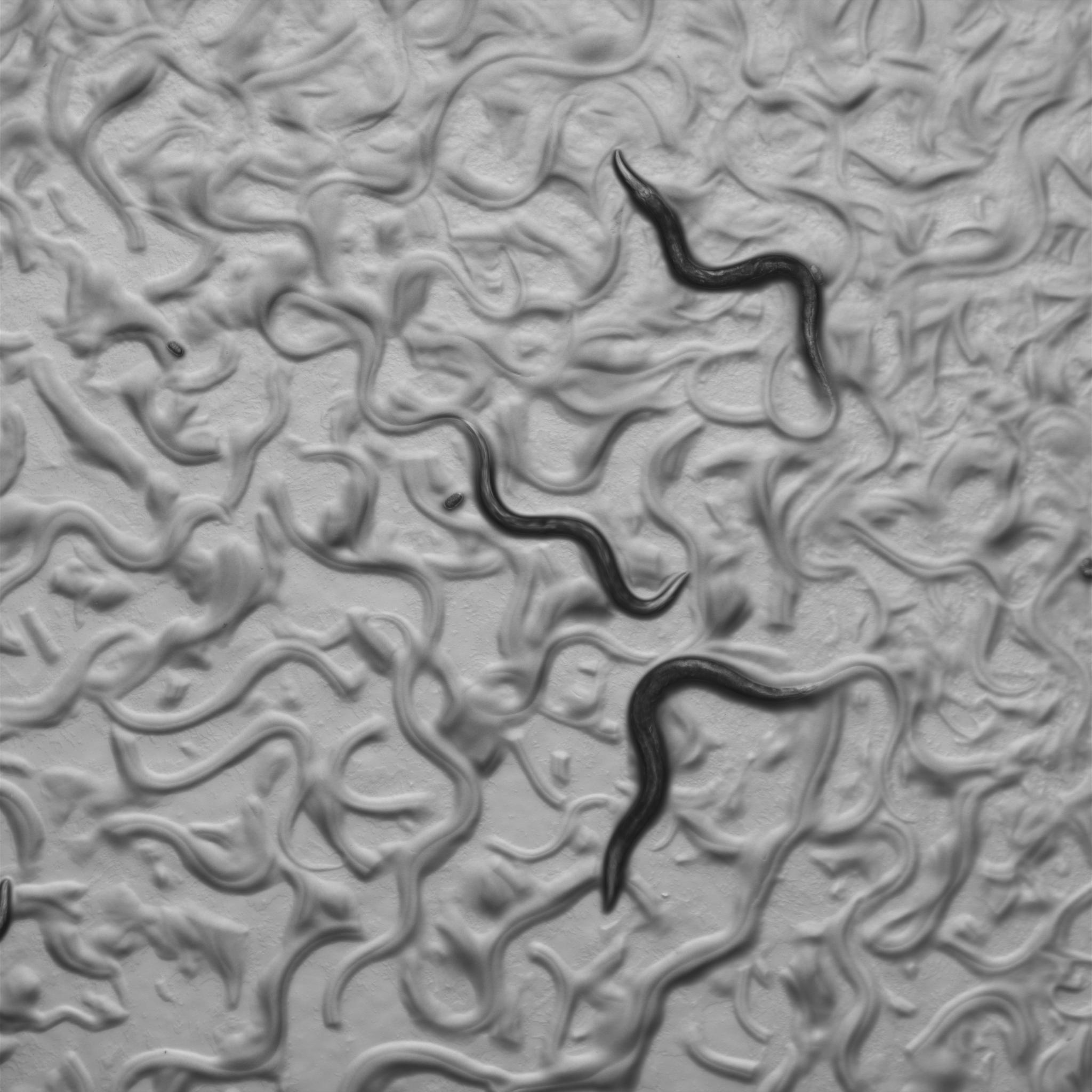 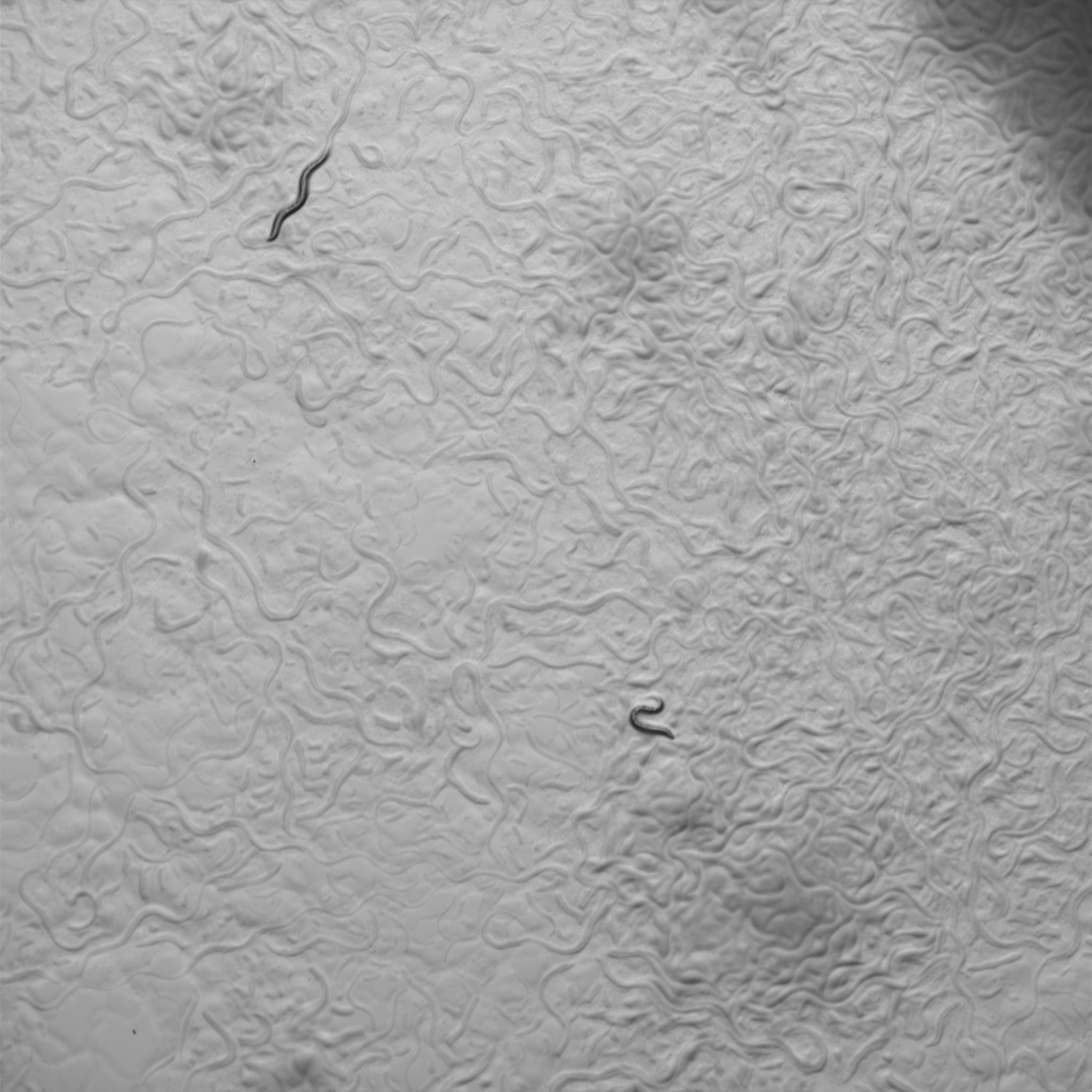 frh-1(tm5913);
nfs-1(R244K)
frh-1(tm5913);
fdx-2(A126V)
frh-1(tm5913)
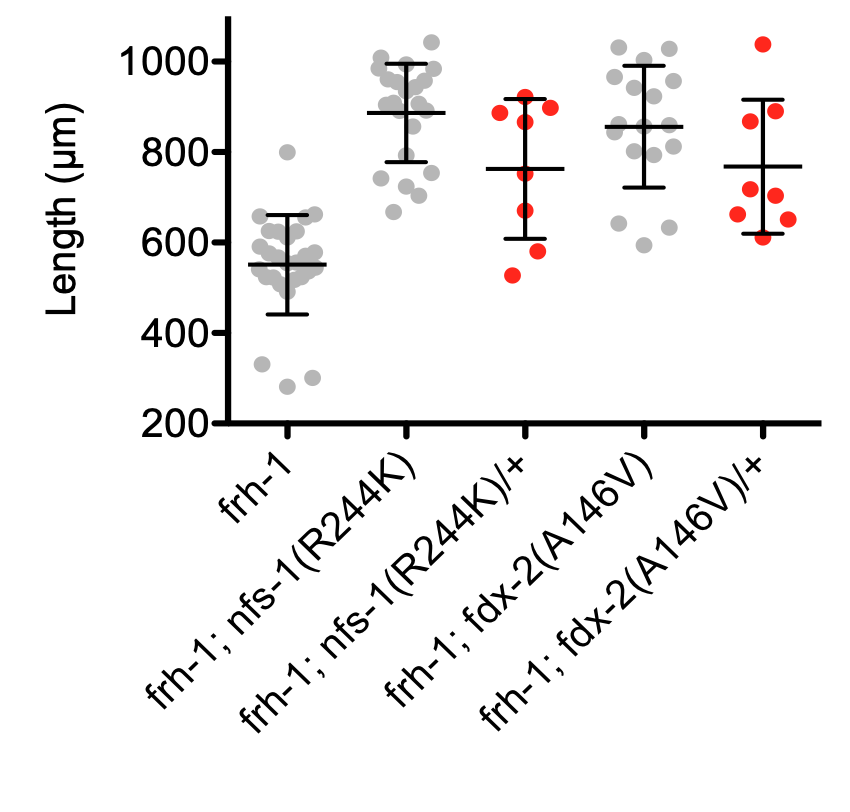 10% O2
1% O2
An FDX2 null mutant heterozygote, fdx-2(0)/fdx-2(+), rescues a Frataxin null mutant for oxygen lethality and slow growth in 1% oxygen
]
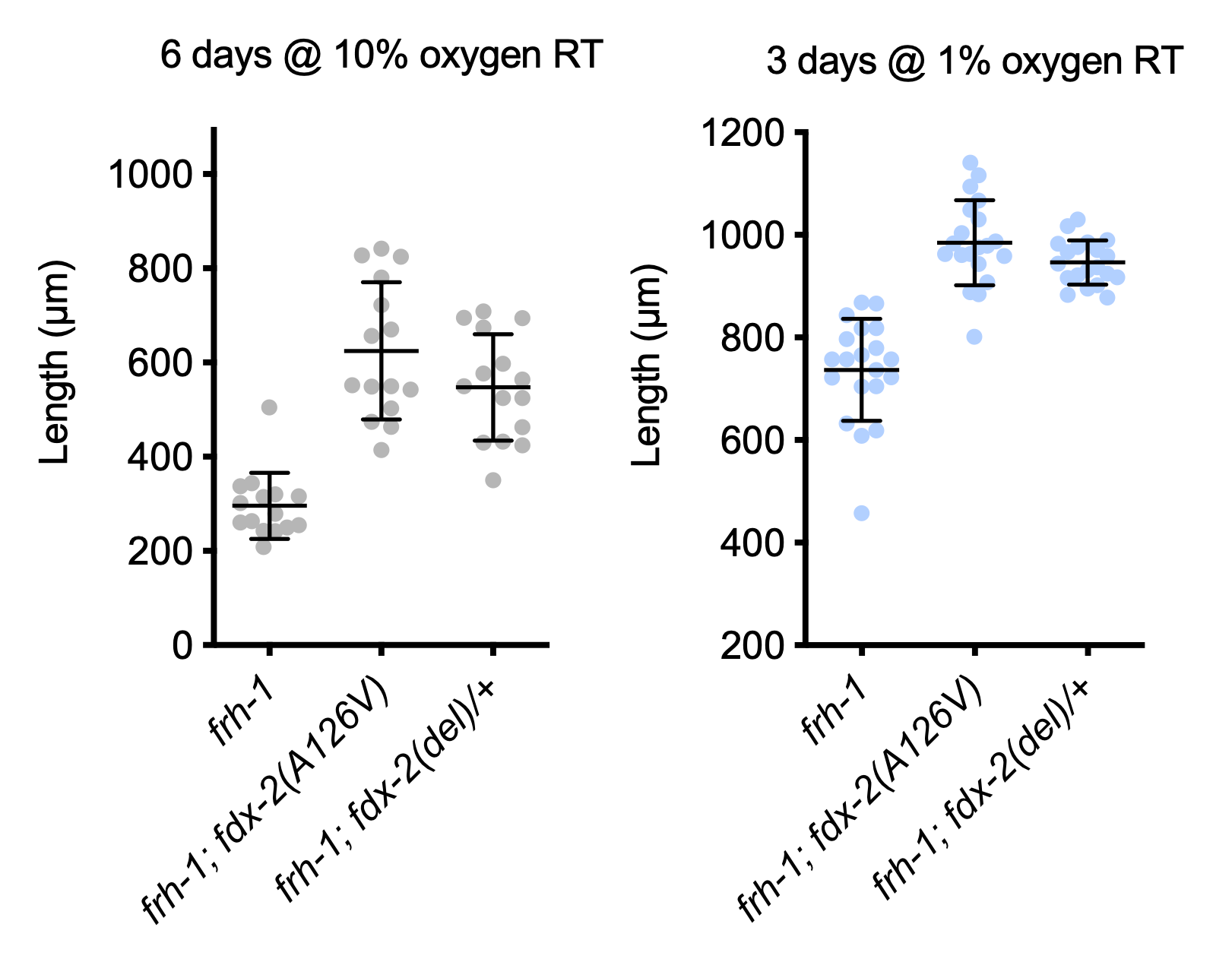 21% O2
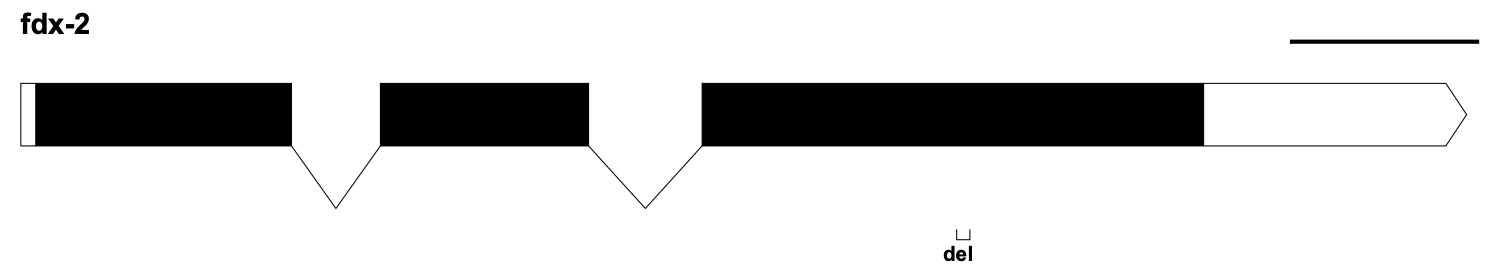 8 bp deletion
fdx-2
100 bp
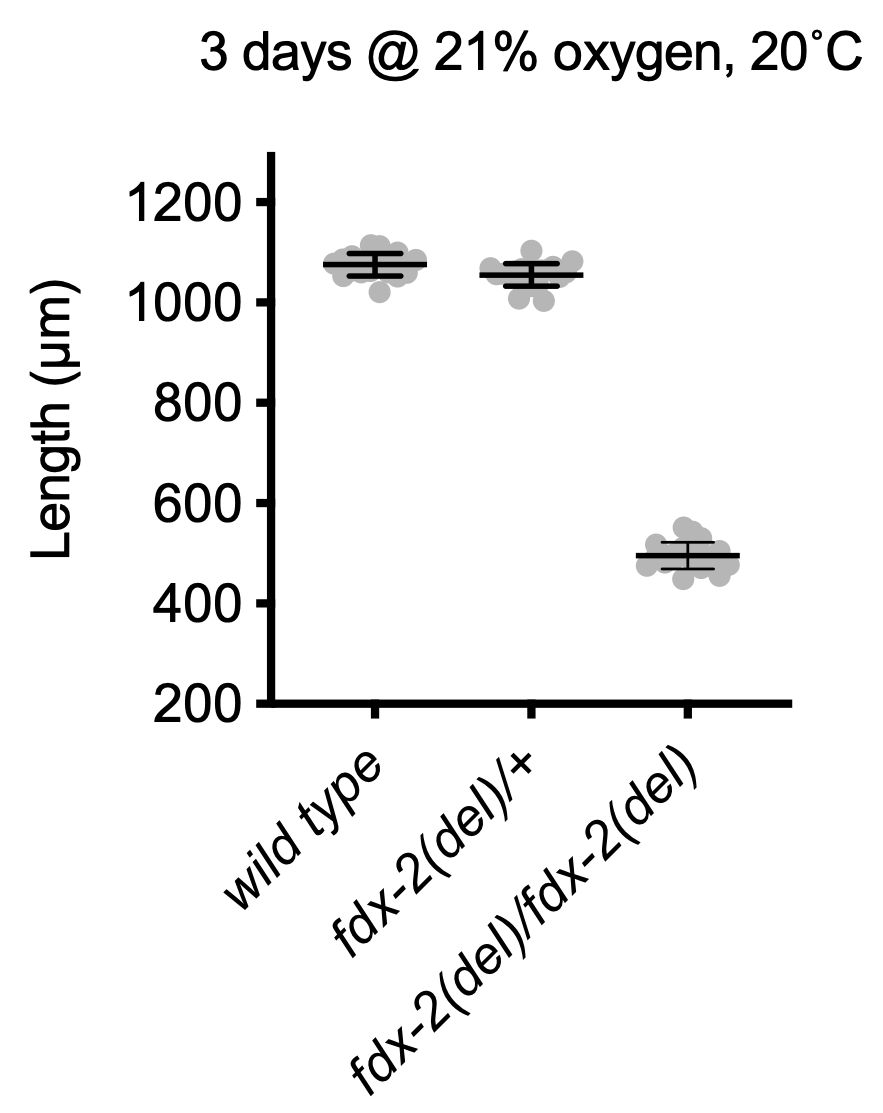 Losing one copy of FDX2 has no effect in wild type, but improves Frataxin mutants
Lowering the amount of wild type FDX2 may Frataxin loss
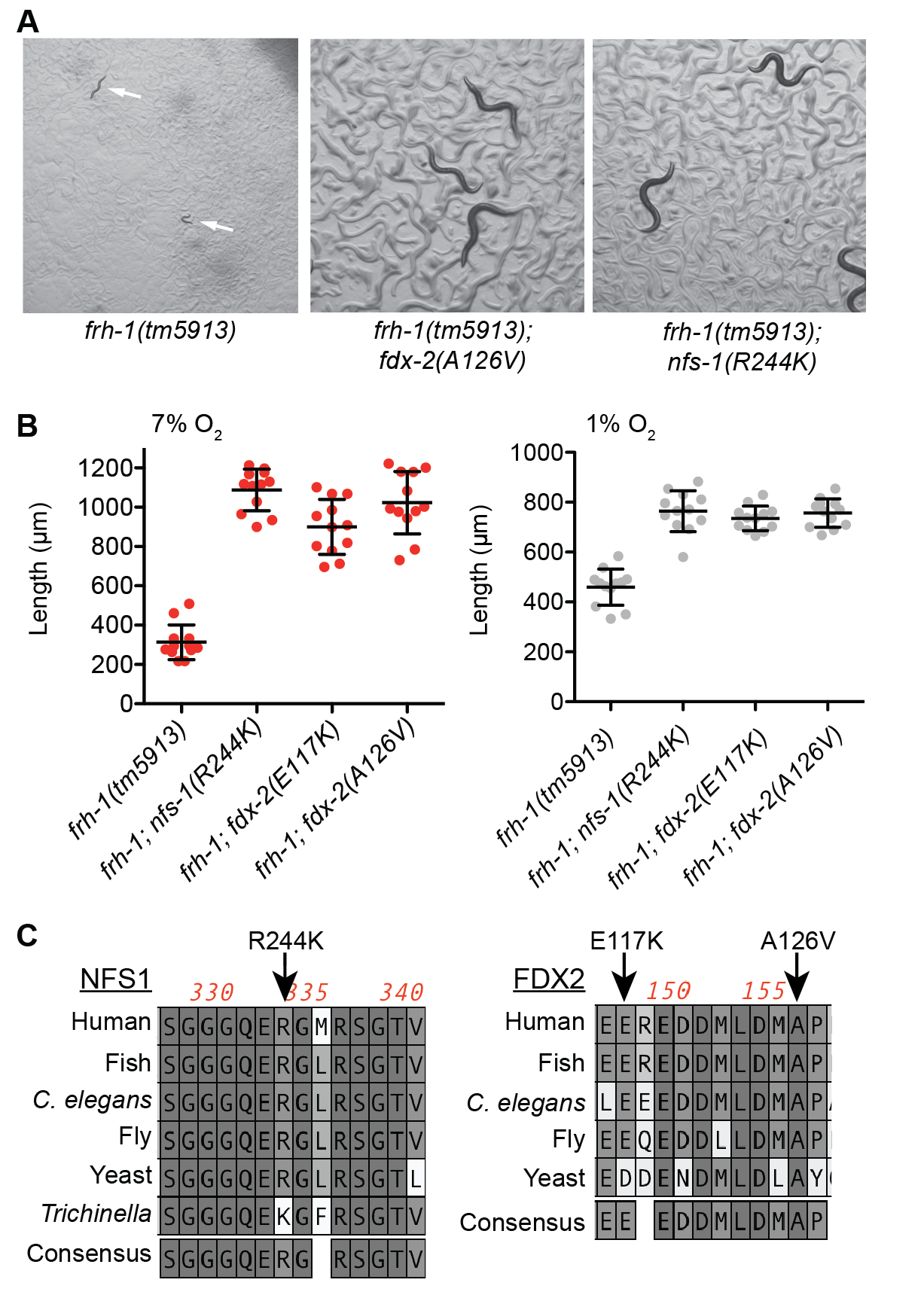 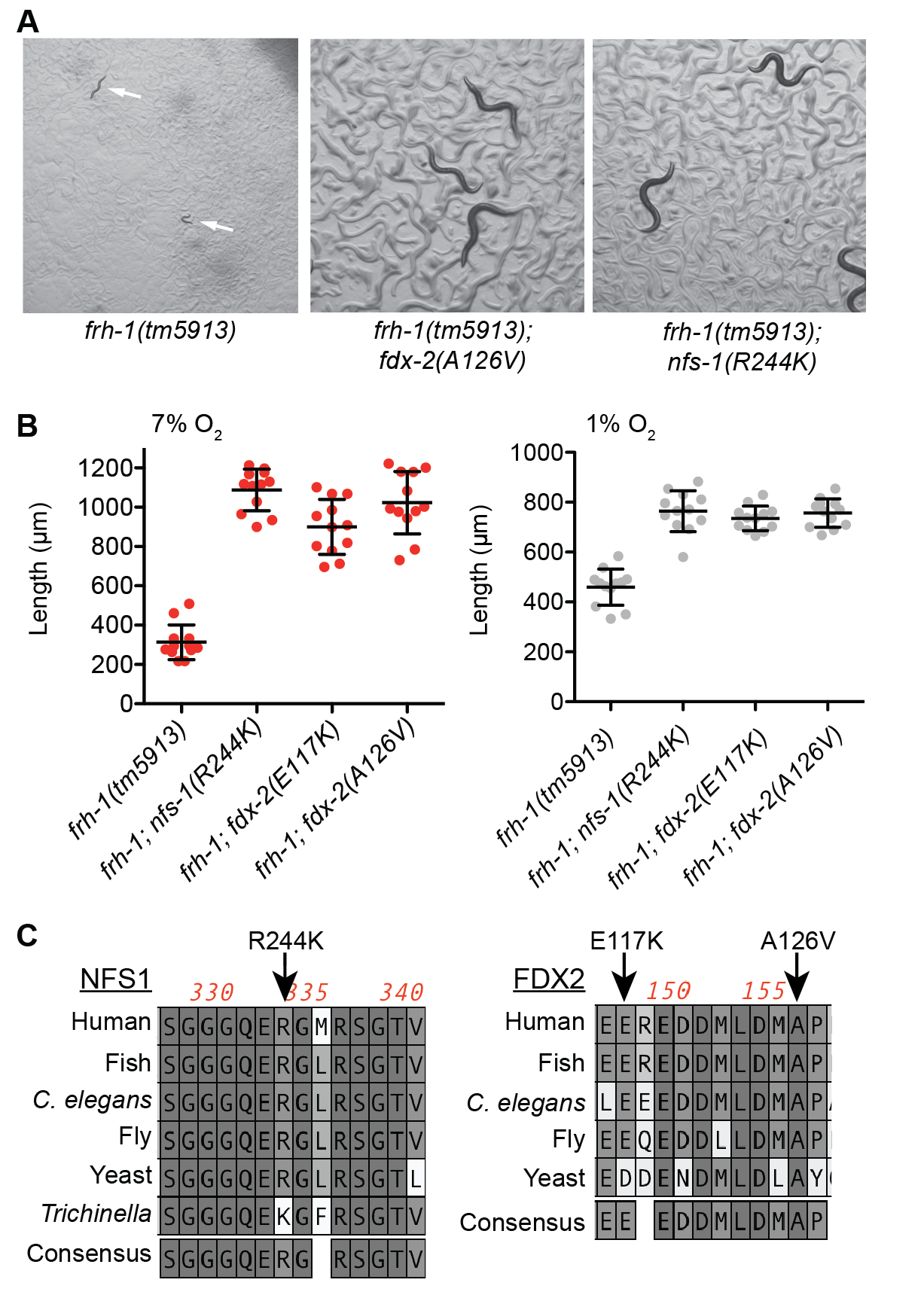 The FDX-2 suppressor residues lie at NFS-1-FDX-2 interaction surface
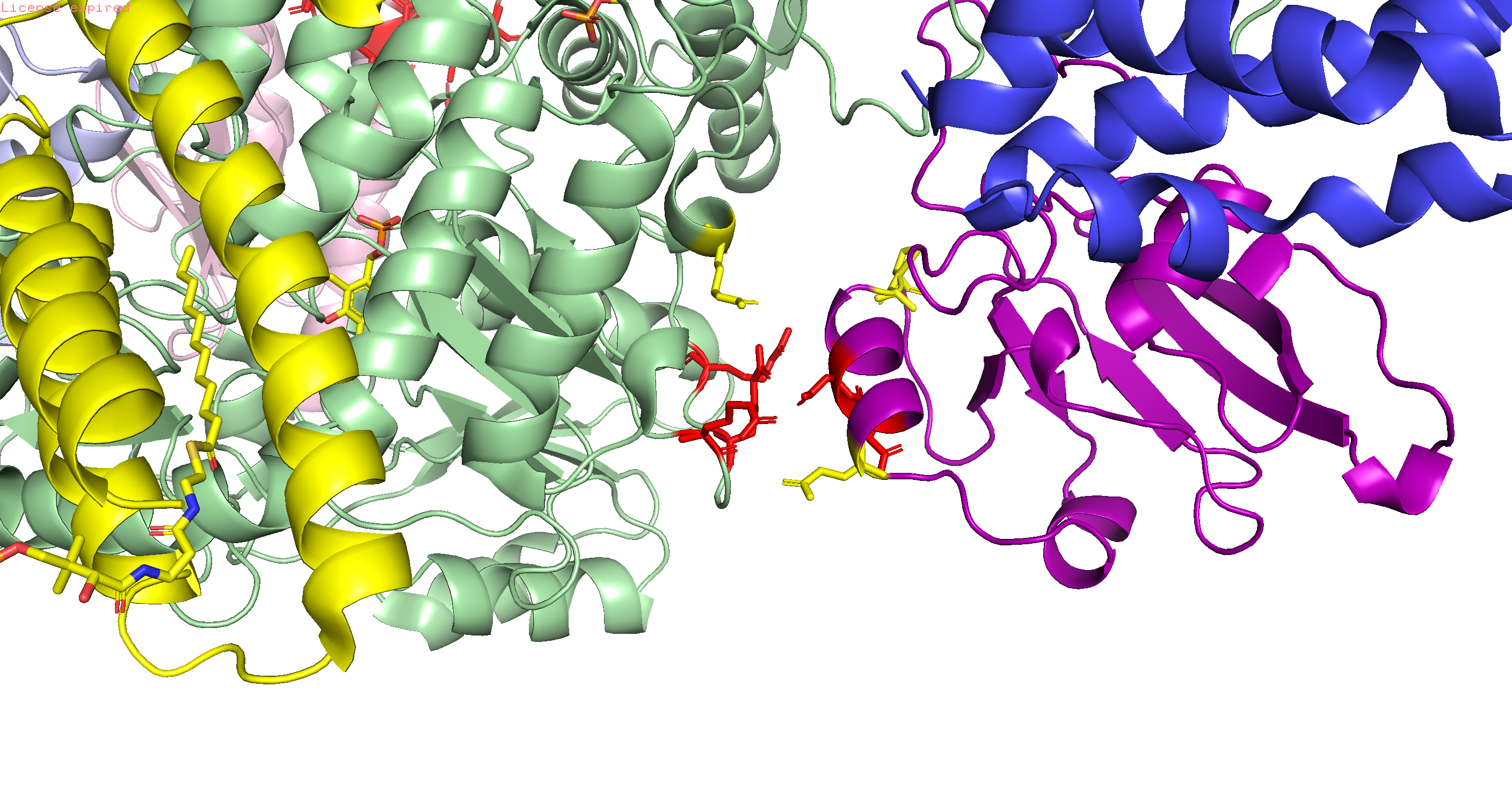 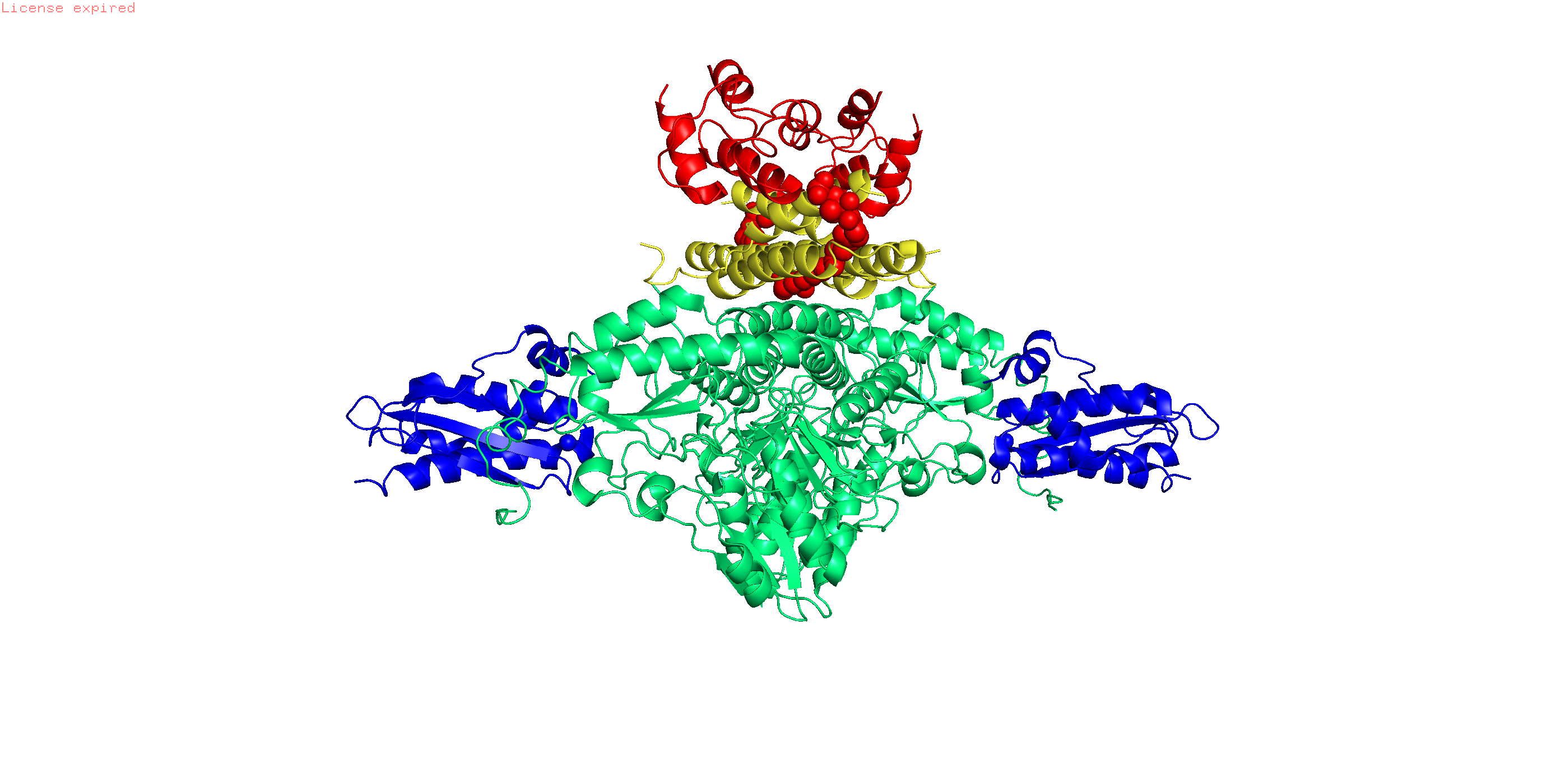 NDUFAB1/ACP
Frataxin
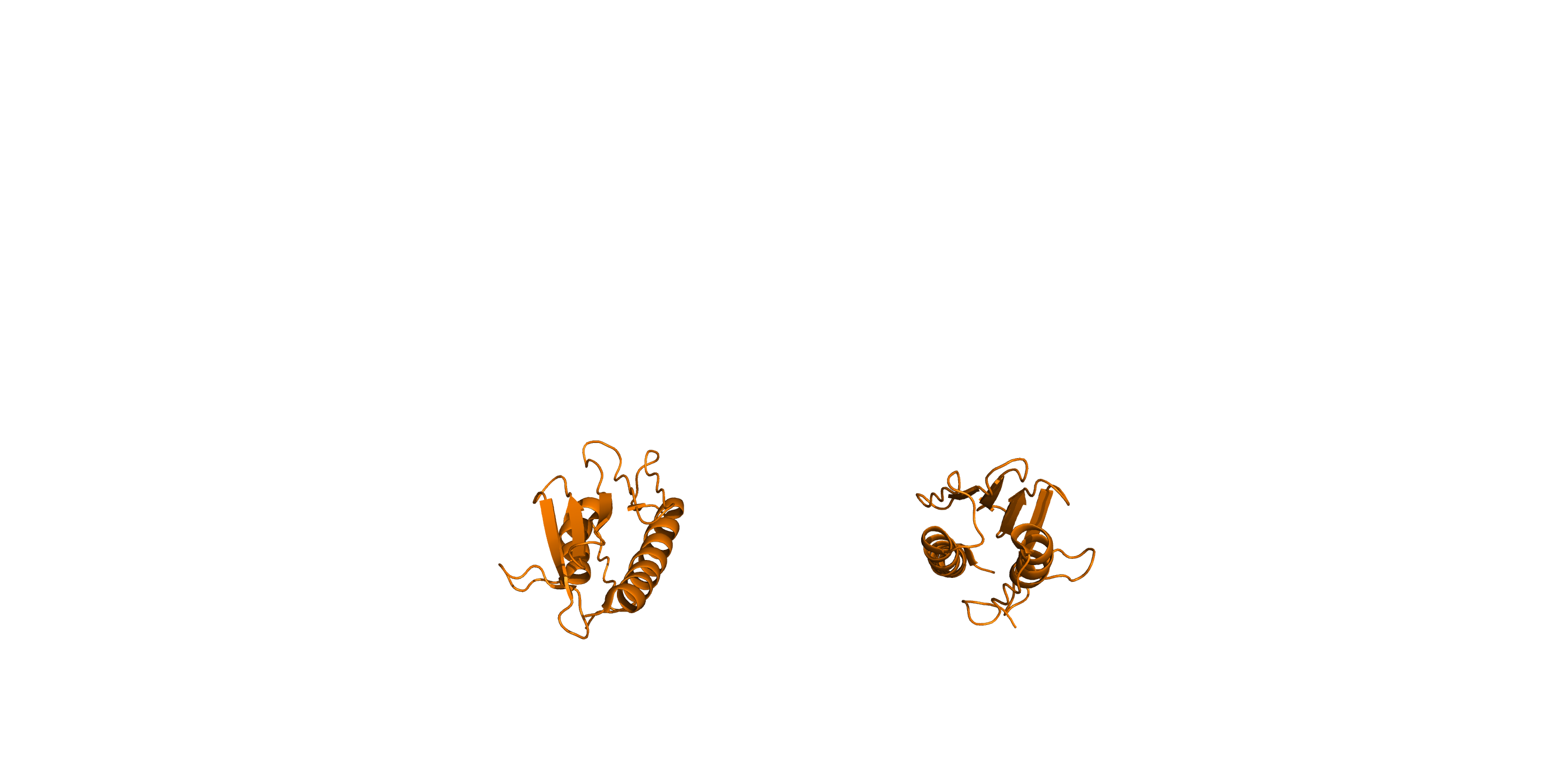 LYRM4
FDX2
NFS1
ISCU
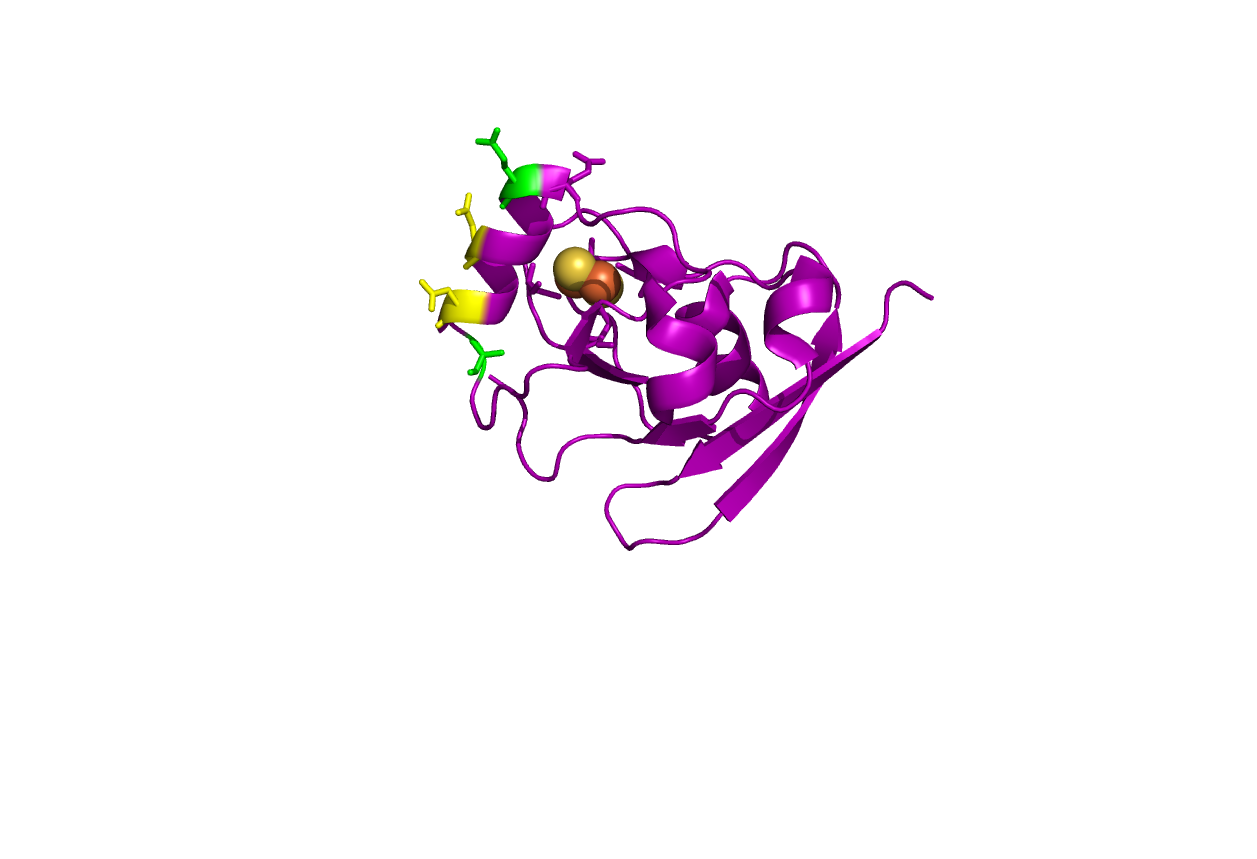 FDX2
RED = residues necessary for binding
P127S
YELLOW = residues mutated in suppressor screen
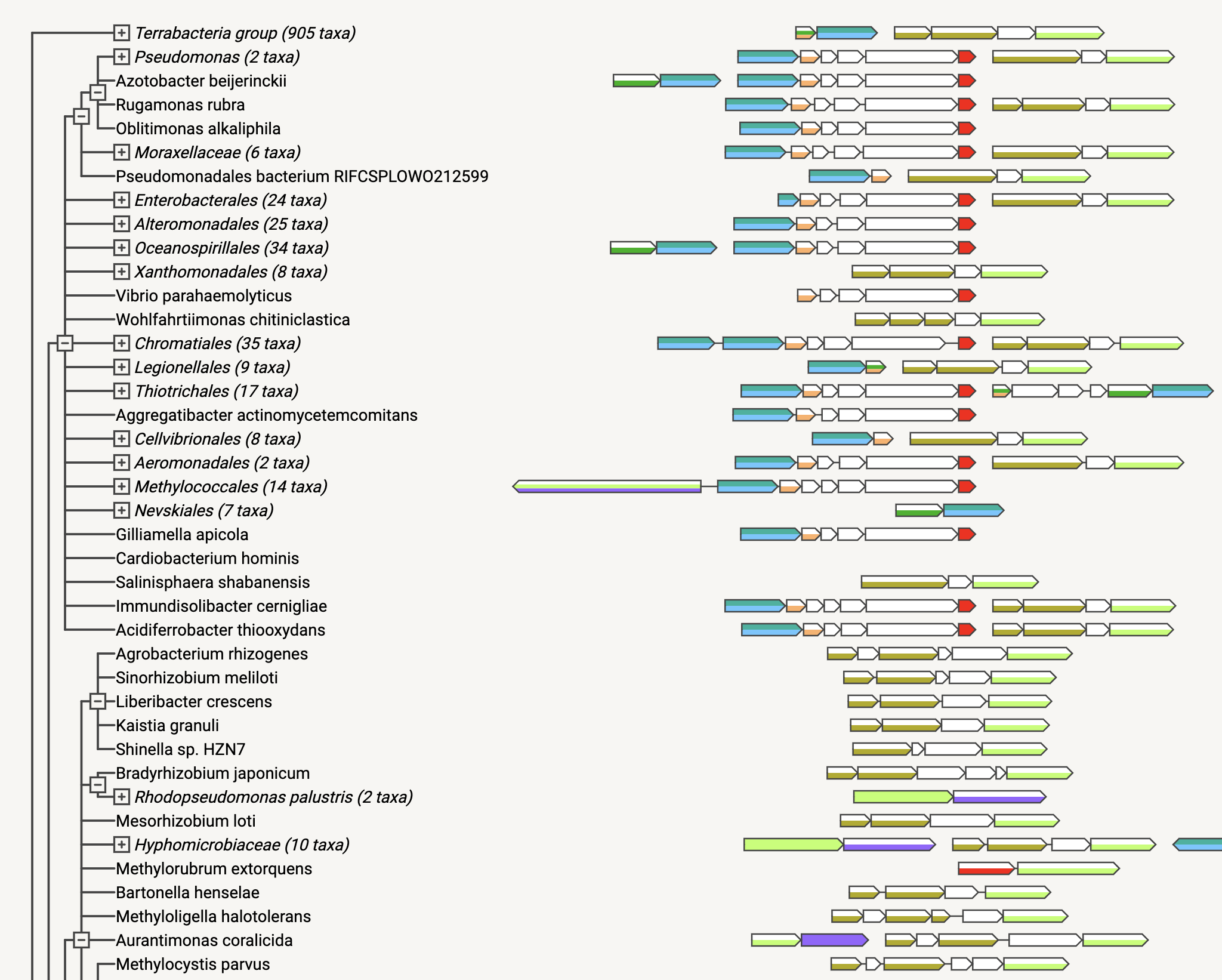 FAA 2.0:  towards definitive medicines for FA
Genes  Genetic Modifiers  Environmental Modifiers  Pathogenesis  Biomarkers
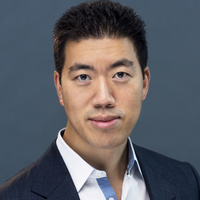 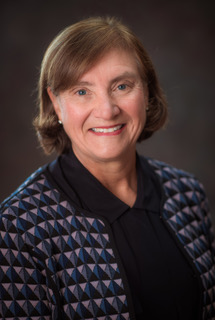 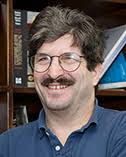 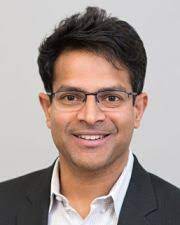 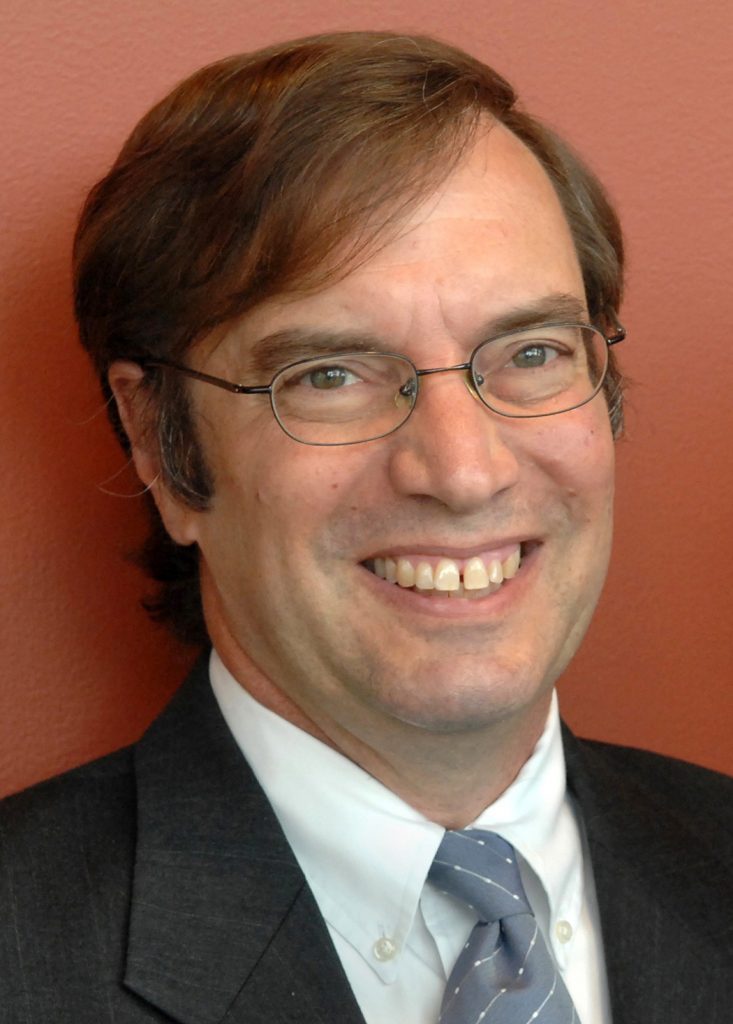 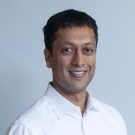 Mootha Lab
hypoxia
Ruvkun Lab
worm genetics
Gupta Lab
Digital biomarkers
Liu Lab
DNA editing
Seidman Lab
Cardiomyopathy
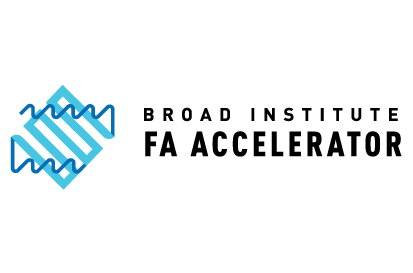 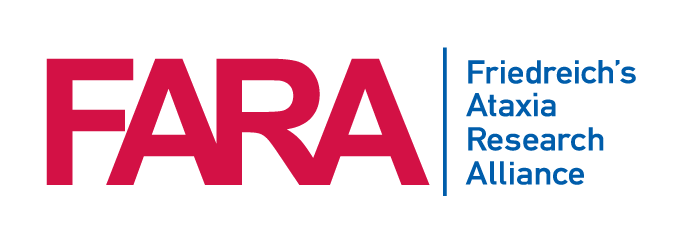 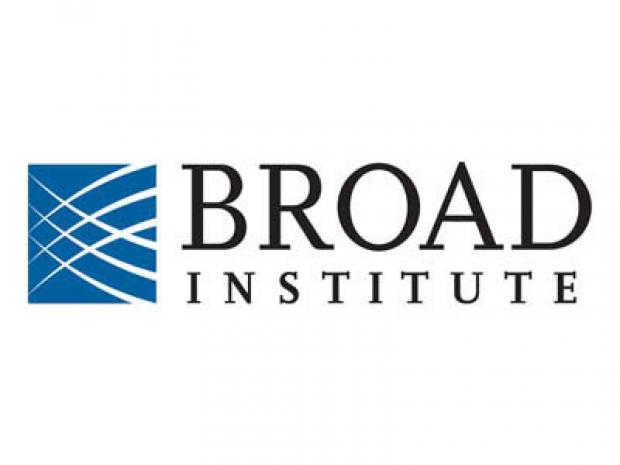 Further validation of mammalian FDX2 as a therapeutic target
Mouse models
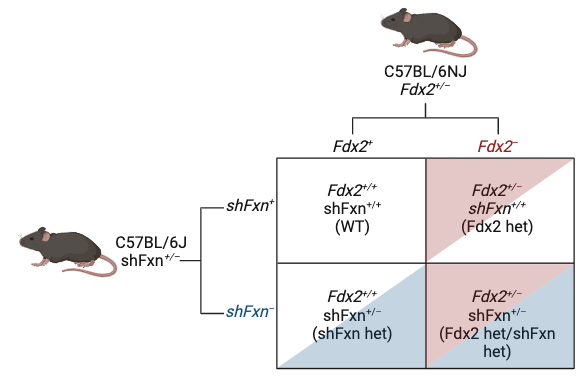 Obtained Fdx2em1Murr/Murr mice from Jackson labs (Summer 2023)
Fdx2–/– mouse show embryonic lethal by E9.5 
Fdx2+/– mouse sometimes show ocular defects
Crossed Fdx2 +/– to shFxn+/– (Fall 2023)
  Ongoing, 10 male mice per group
Started dox at 3 months of age (February 2024)
Checking body weight each week, lifespan
Rotarod and grip testing at 12 & 15 weeks (Summer 2024)
Human cellular model
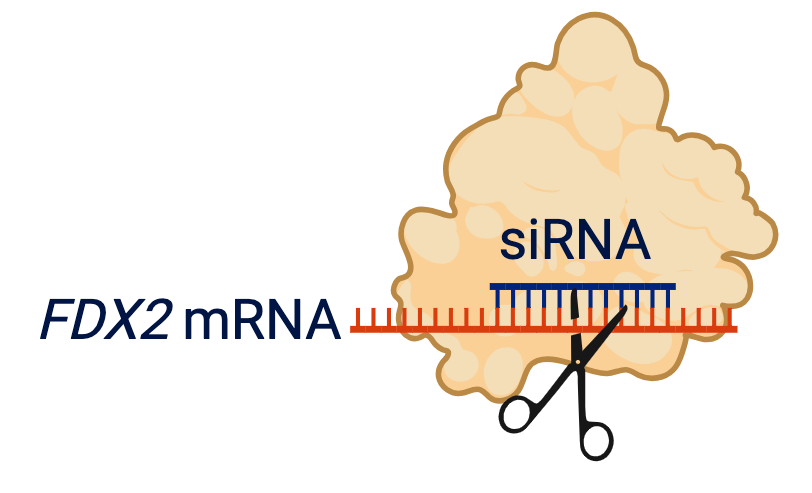 Testing pooled and individual siRNA against FDX2
  Will combine with FXN KO, shRNA if needed
Will 8% hypoxia prevent early death in shFxn mice?
8% hypoxia shFxn mice body weight change
8% hypoxia shFxn survival curve
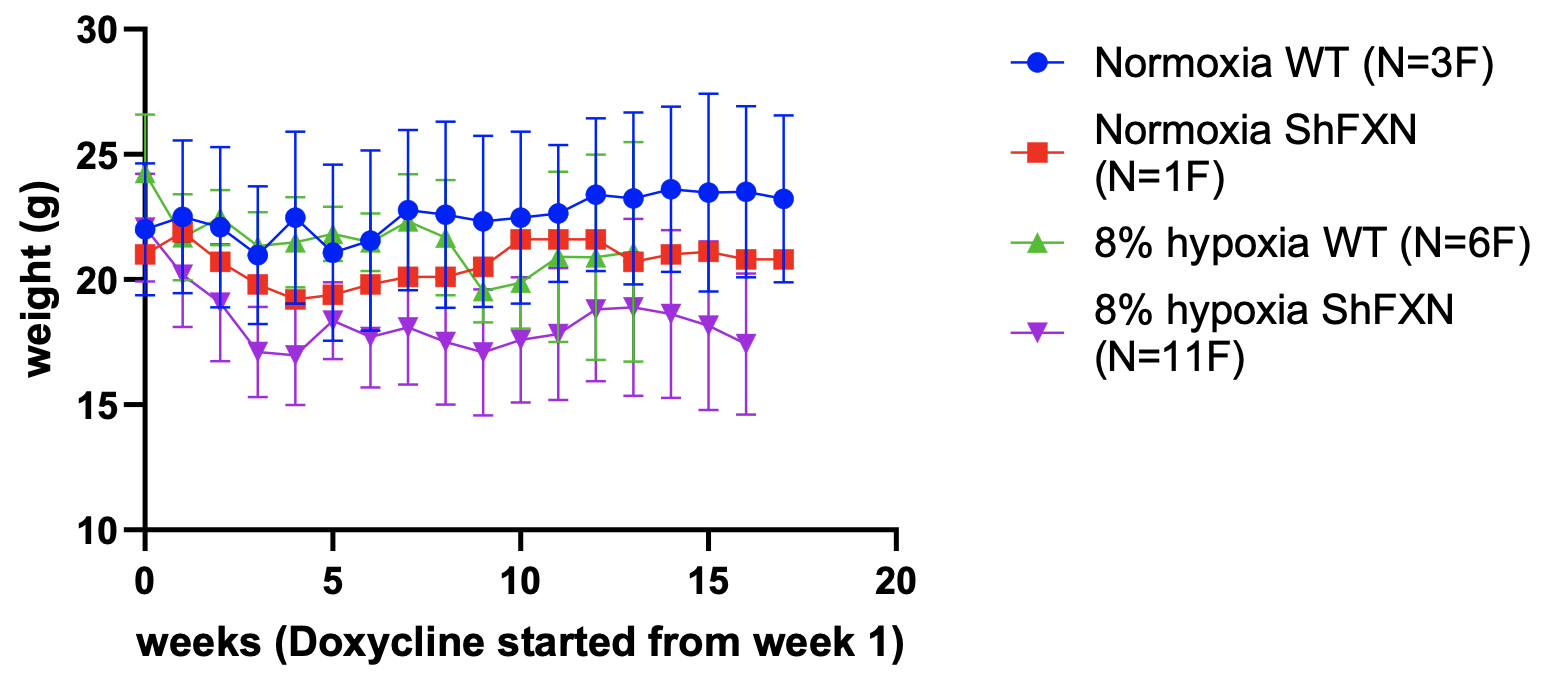 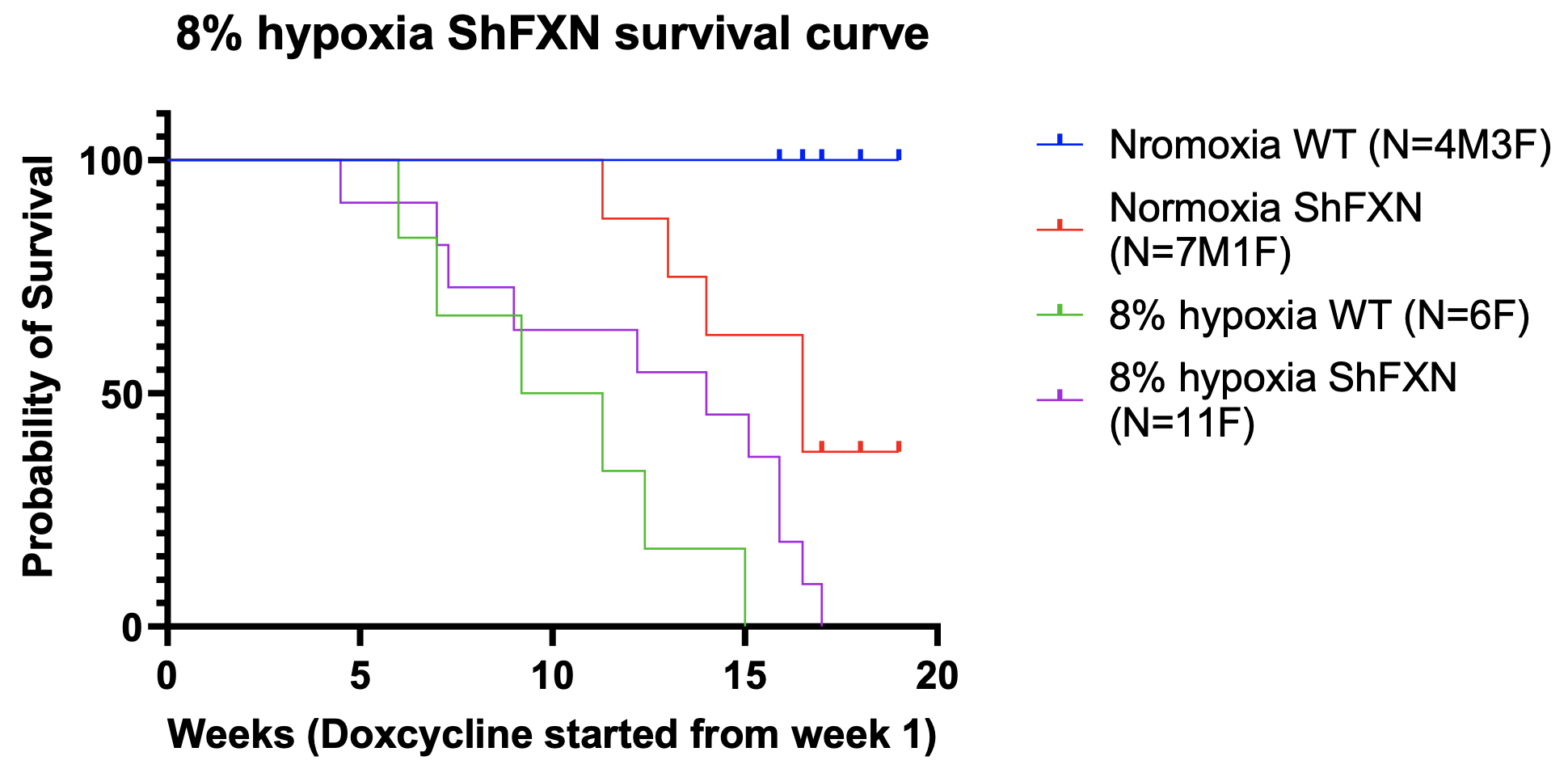 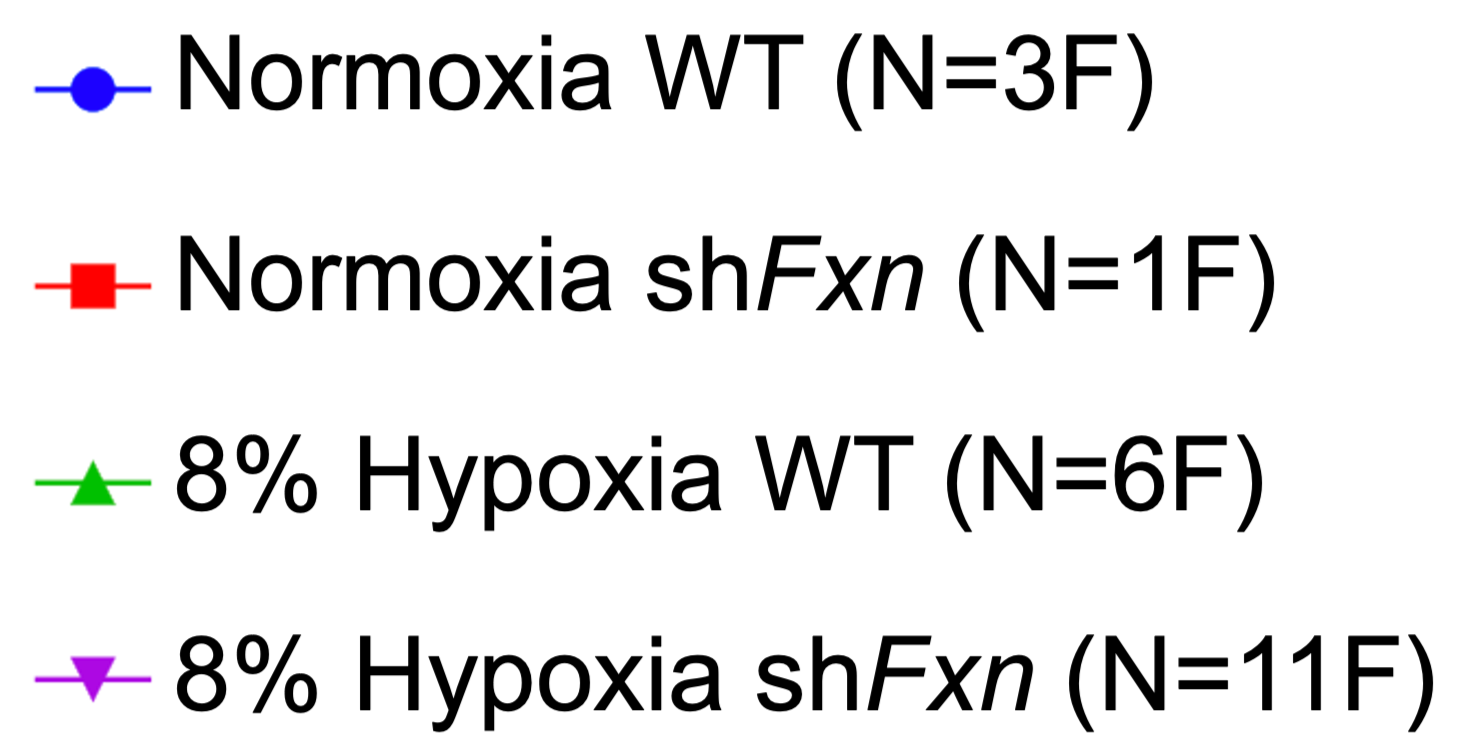 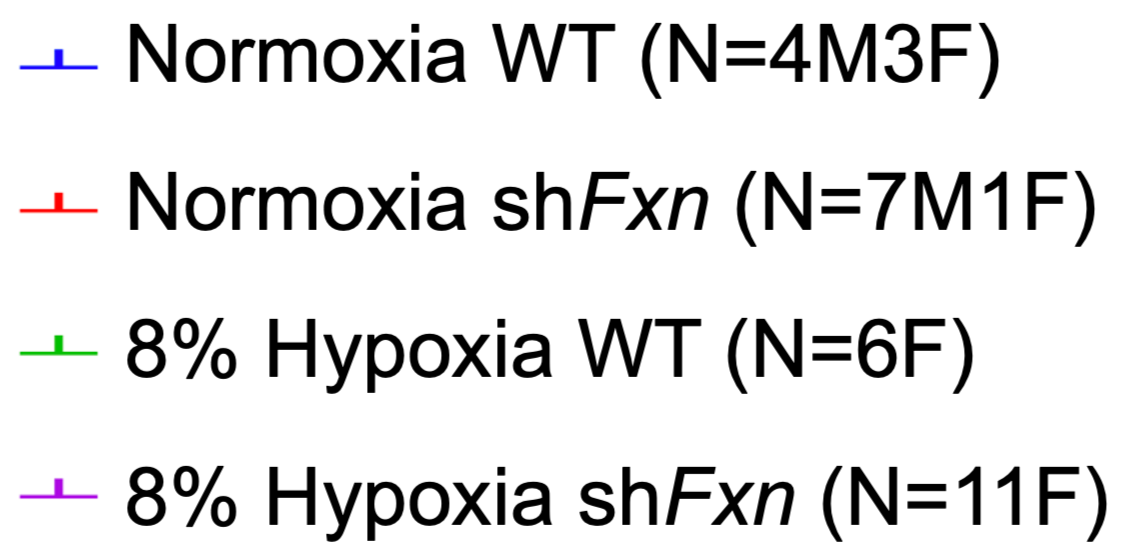 Weight (g)
Survival (%)
Weeks of doxycycline
Weeks of doxycycline
Normoxia WT (N=3F)
Normoxia shFxn (N=1F)
8% Hypoxia WT (N=6F)
8% Hypoxia shFxn (N=11F)
UK biobank analyses of GAA repeat length in 500k individuals
9 copies
31 homozygous (1 in 16k)
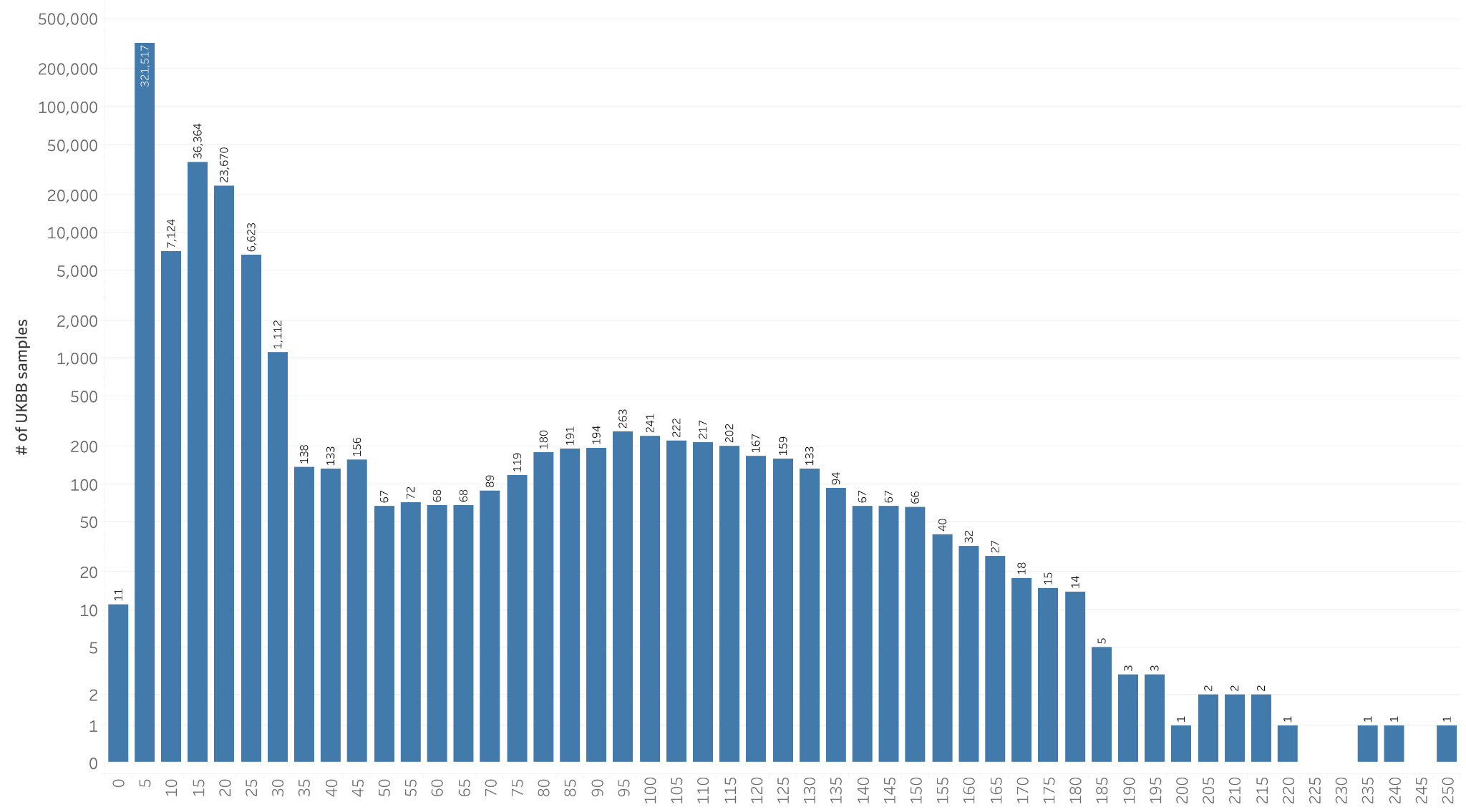 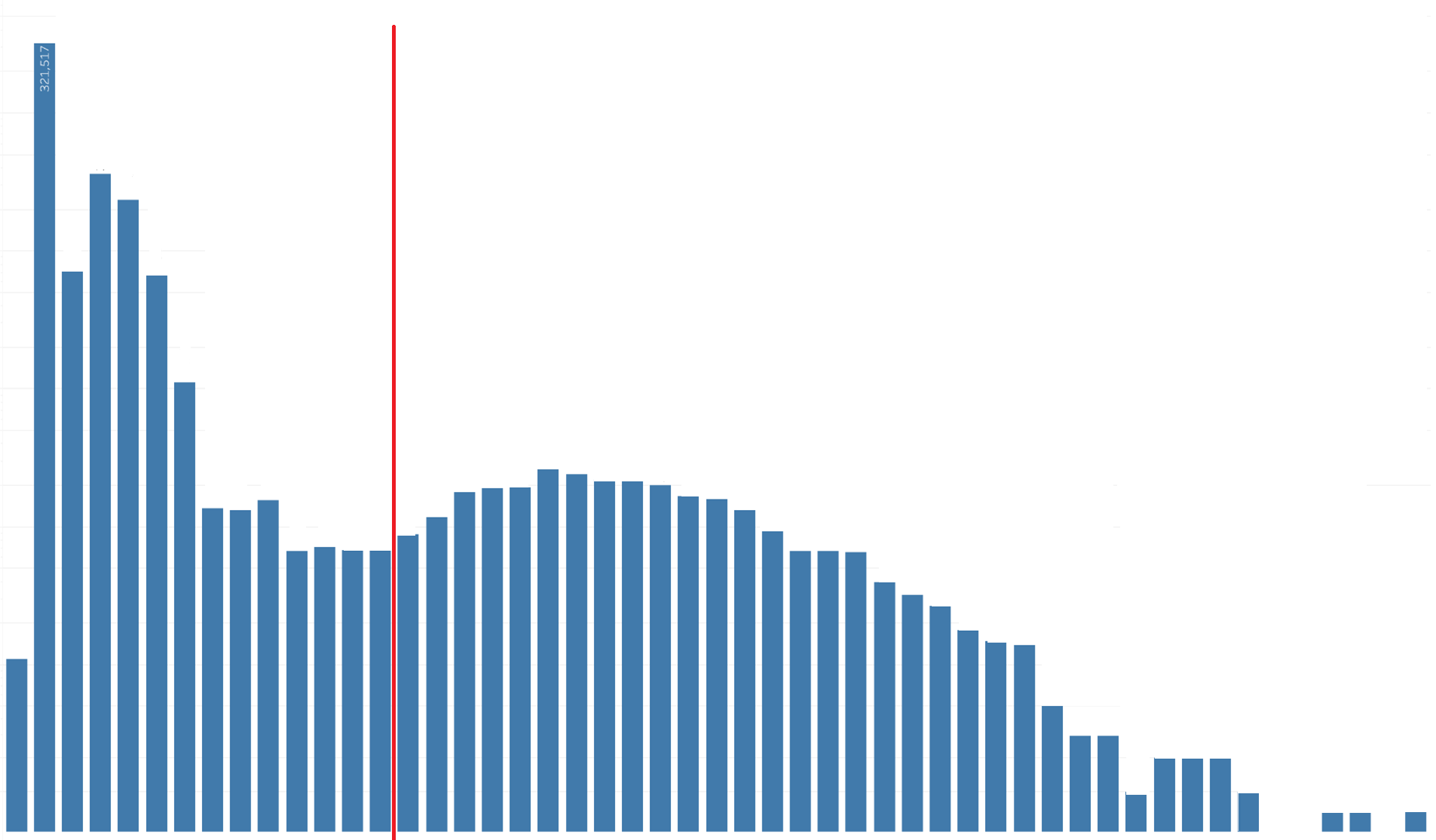 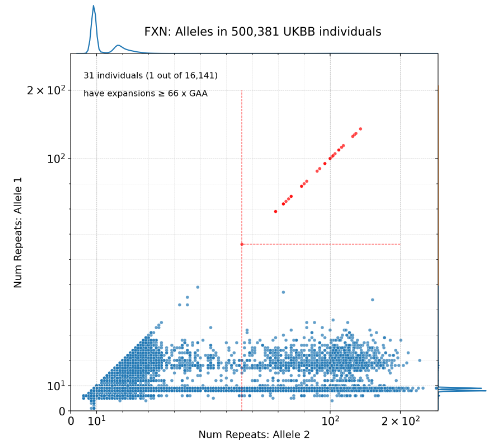 20 with GAG interruptions
     none with ataxia 

11 pure GAA (1 in 45k)
     4 with ataxia diagnosis
7,031 carriers
(1 in 72)
with 66-250 copies
# UK Biobank individuals
(axis in log scale)
# GAA copies : allele 1
Similar results also obtained in All of Us cohort.
0
250
# GAA repeats
# GAA repeats : allele 2
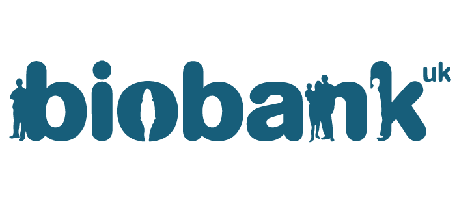 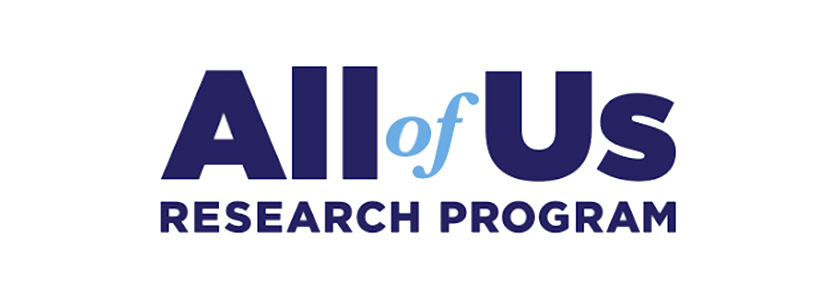 NGLY1 as a candidate, novel mediator of pathogenesis
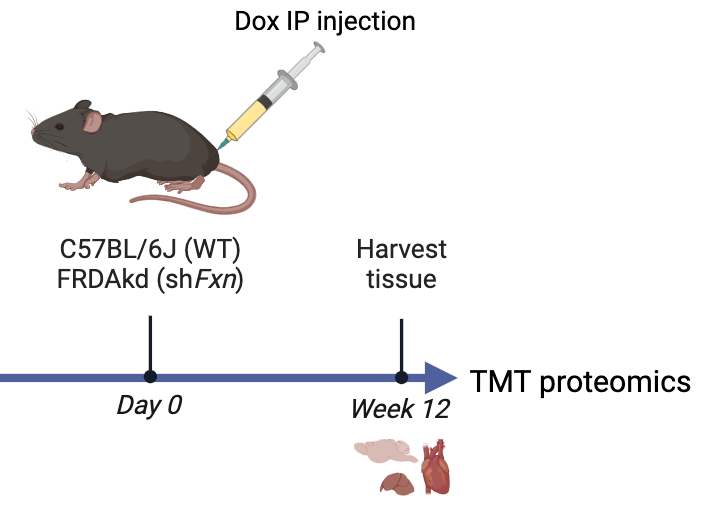 Model
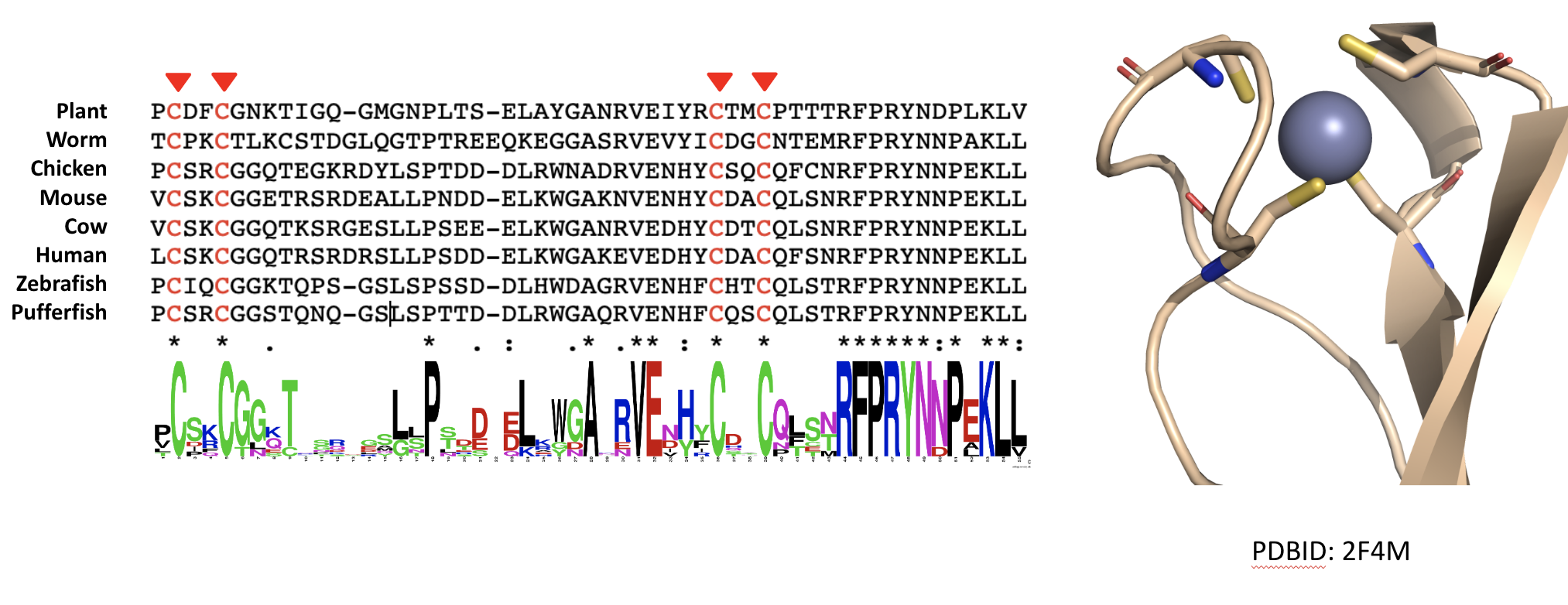 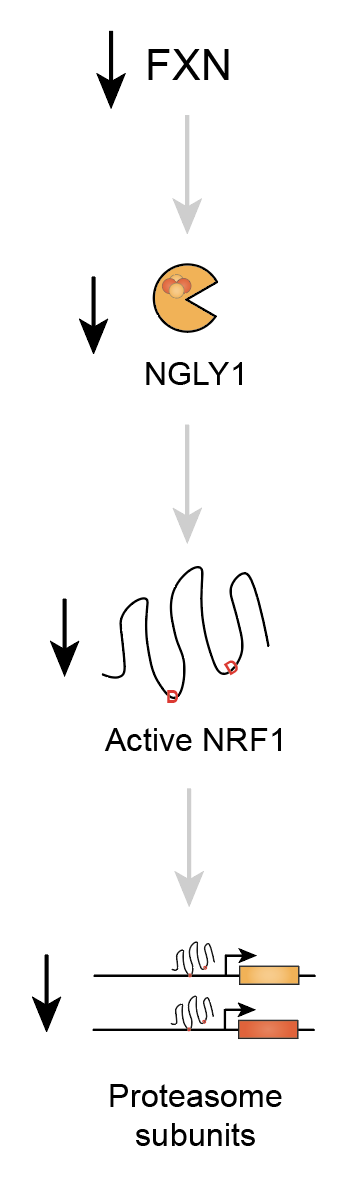 NGLY1 MSA
PDB ID: 2F4M
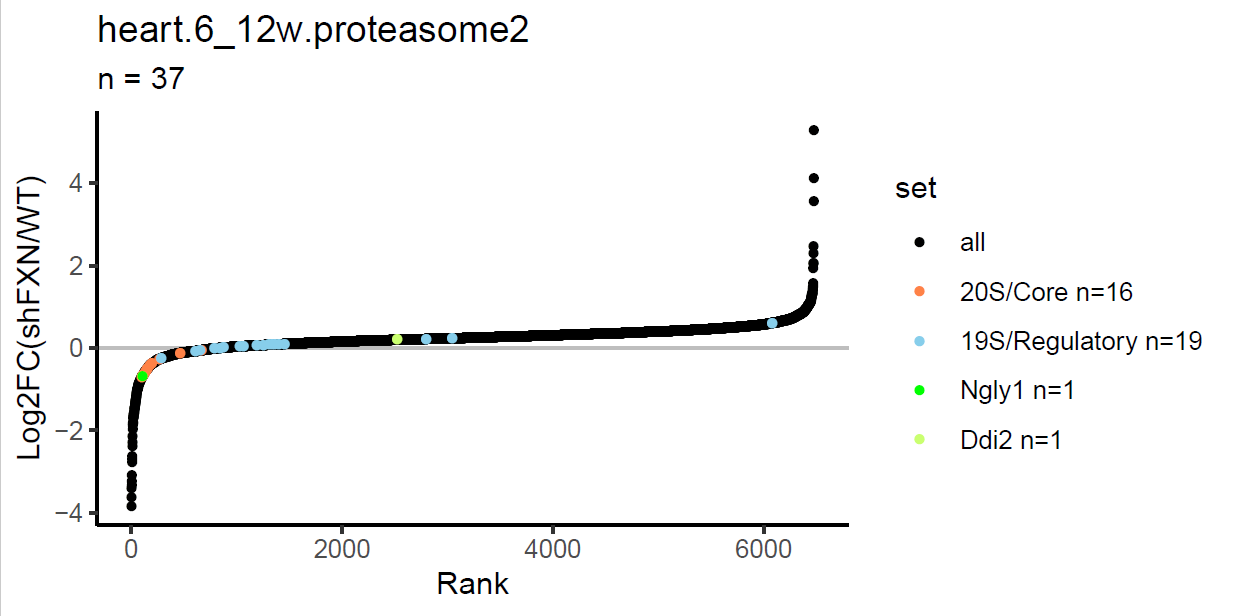 Heart
Proteasome
subunits
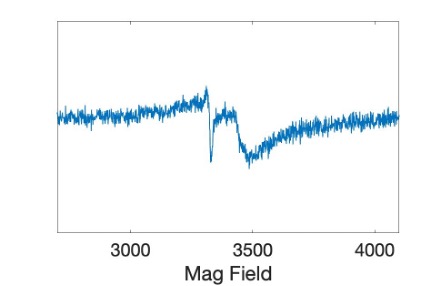 4Fe-4S
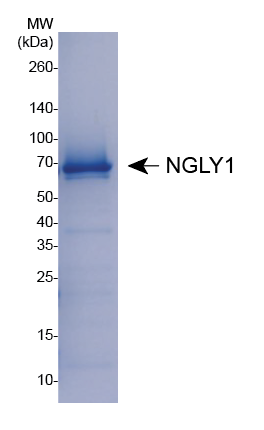 Log2 Fold Change
 (shFxn / WT)
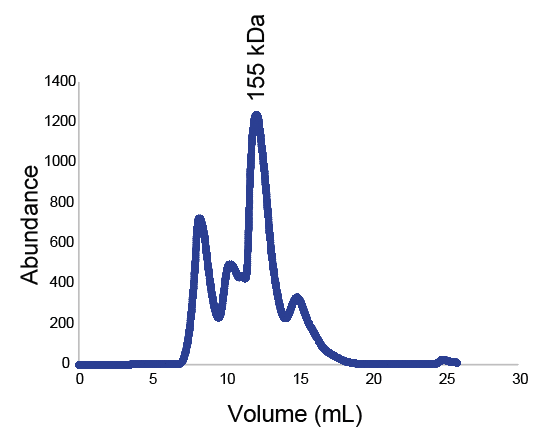 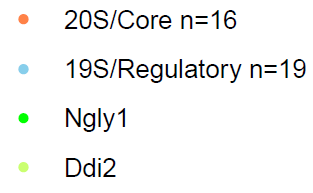 NGLY1
Purification
EPR
NGLY1 and most proteasome subunits are decreased in shFxn mouse tissue.
Preliminary studies indicate a 4Fe-4S cluster.
Rousseau, Bertolotti Nat Rev Mol Cell Biol 2018 
Lehrbach, Breen, Ruvkun, Cell 2019
Lehrbach, Ruvkun, eLife 2016
Understanding adipose tissue pathogenesis in shFxn mice
shFxn vs WT comparisons:
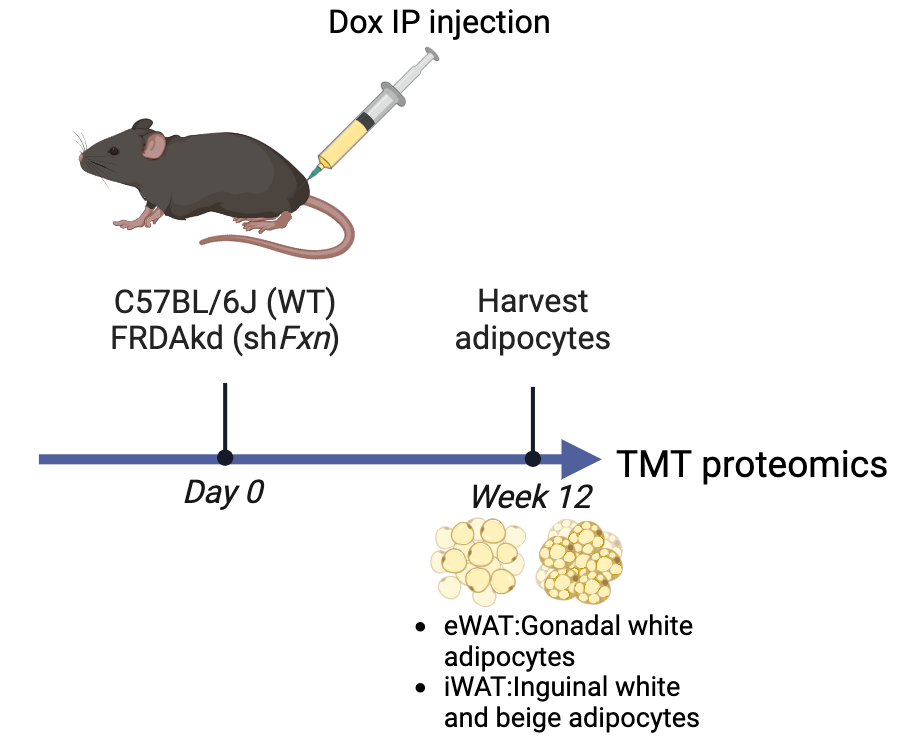 eWAT
iWAT
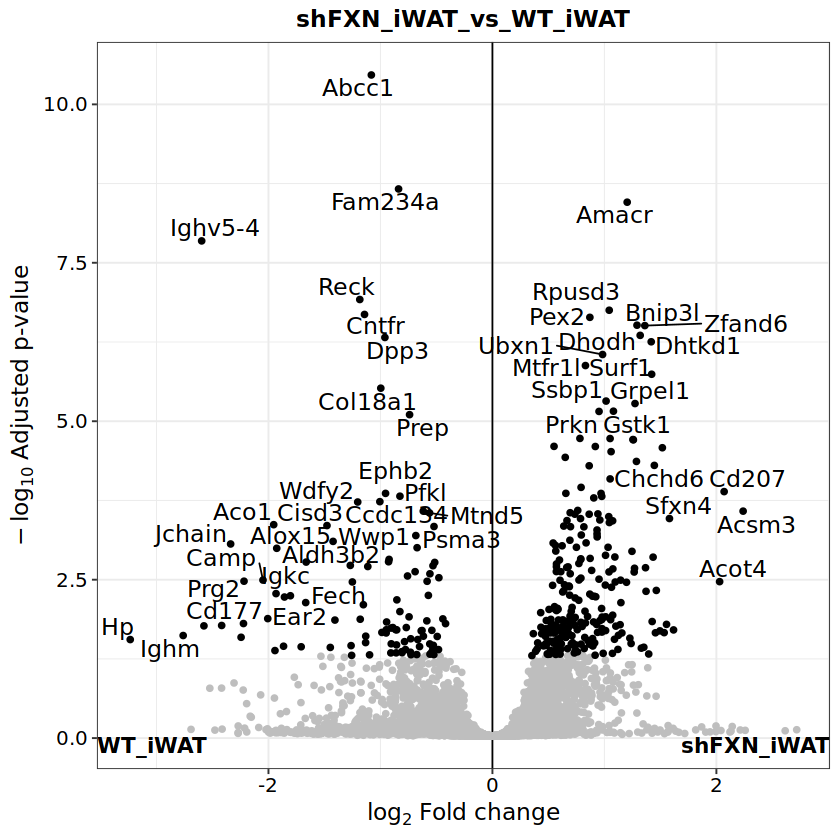 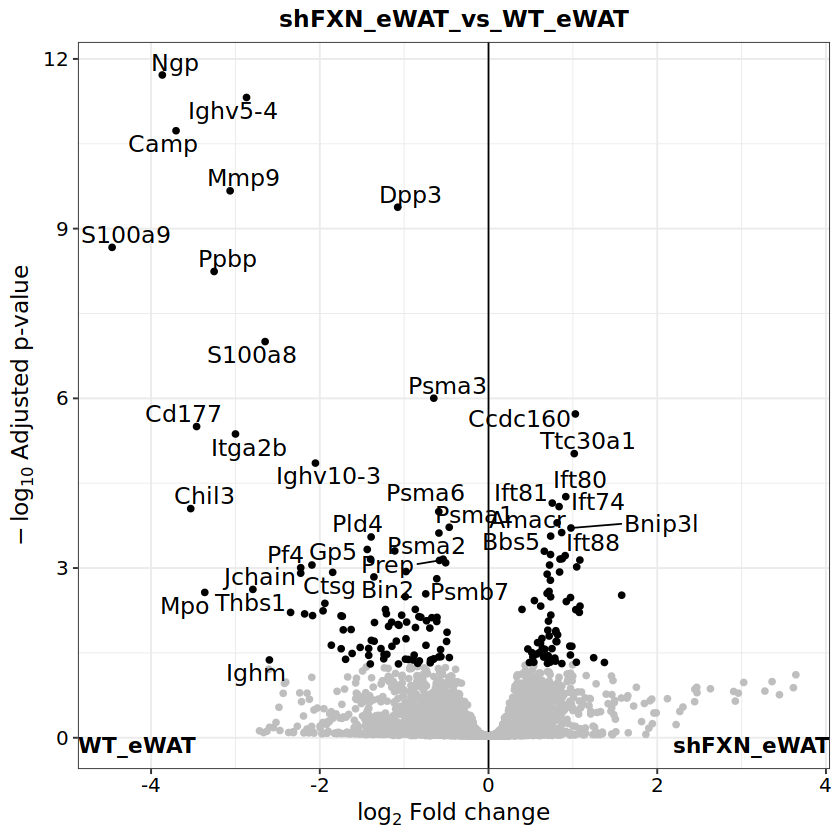 FAA 2.0:  towards definitive medicines for FA
Genes  Genetic Modifiers  Environmental Modifiers  Pathogenesis  Biomarkers
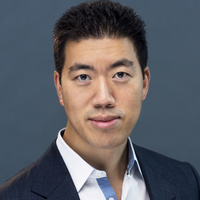 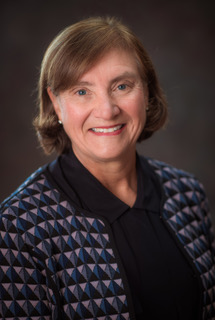 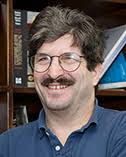 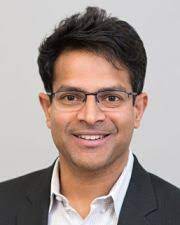 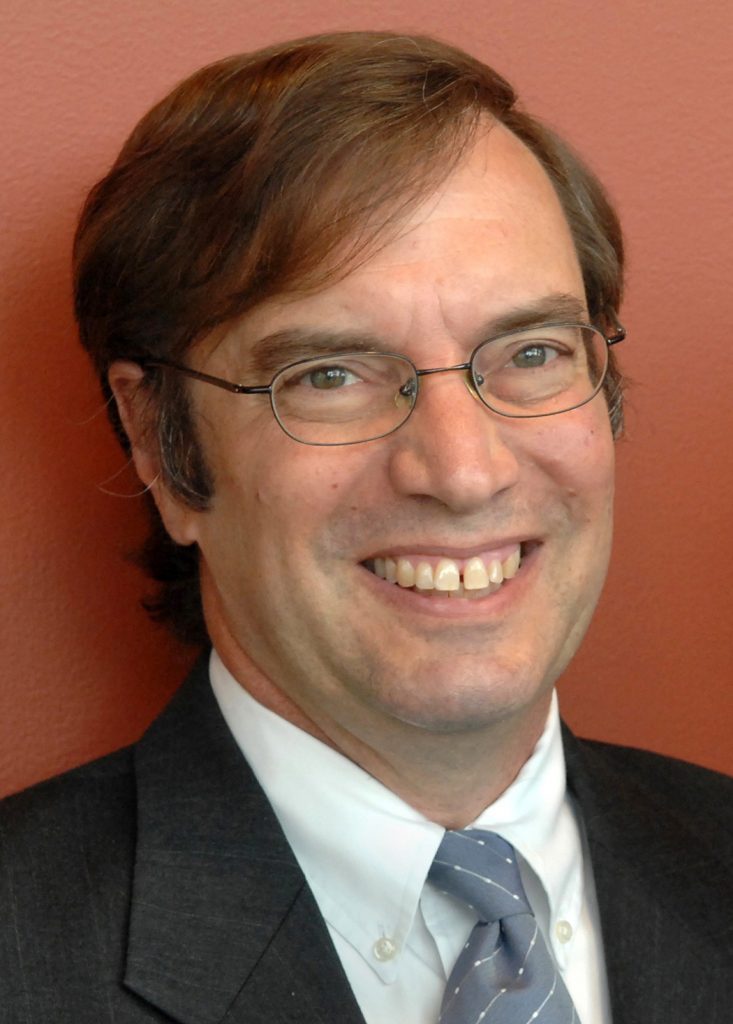 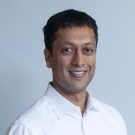 Mootha Lab
hypoxia
Ruvkun Lab
worm genetics
Gupta Lab
Digital biomarkers
Liu Lab
DNA editing
Seidman Lab
Cardiomyopathy
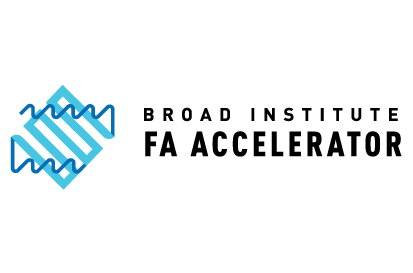 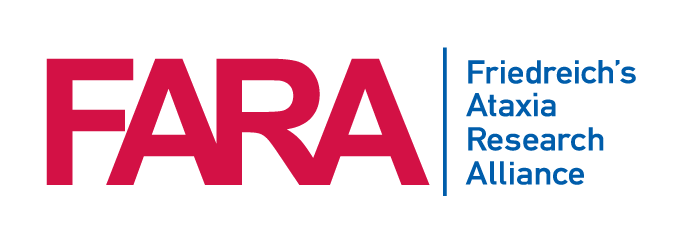 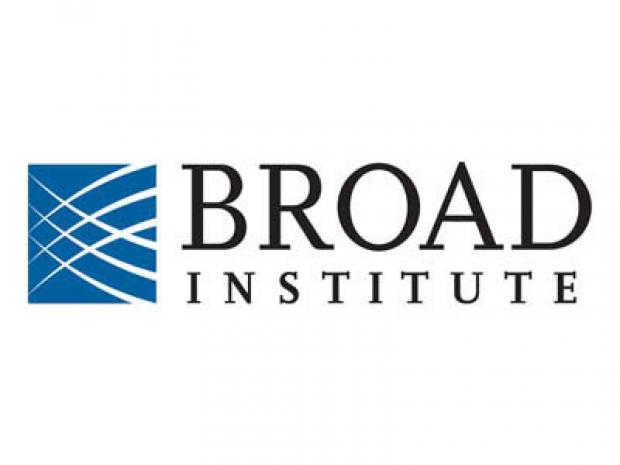 FAA 2.0:  towards definitive medicines for FA
Genes  Genetic Modifiers  Environmental Modifiers  Pathogenesis  Biomarkers
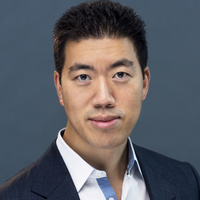 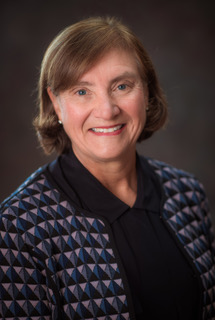 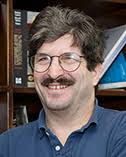 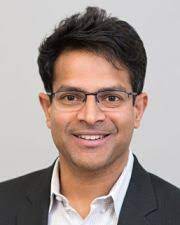 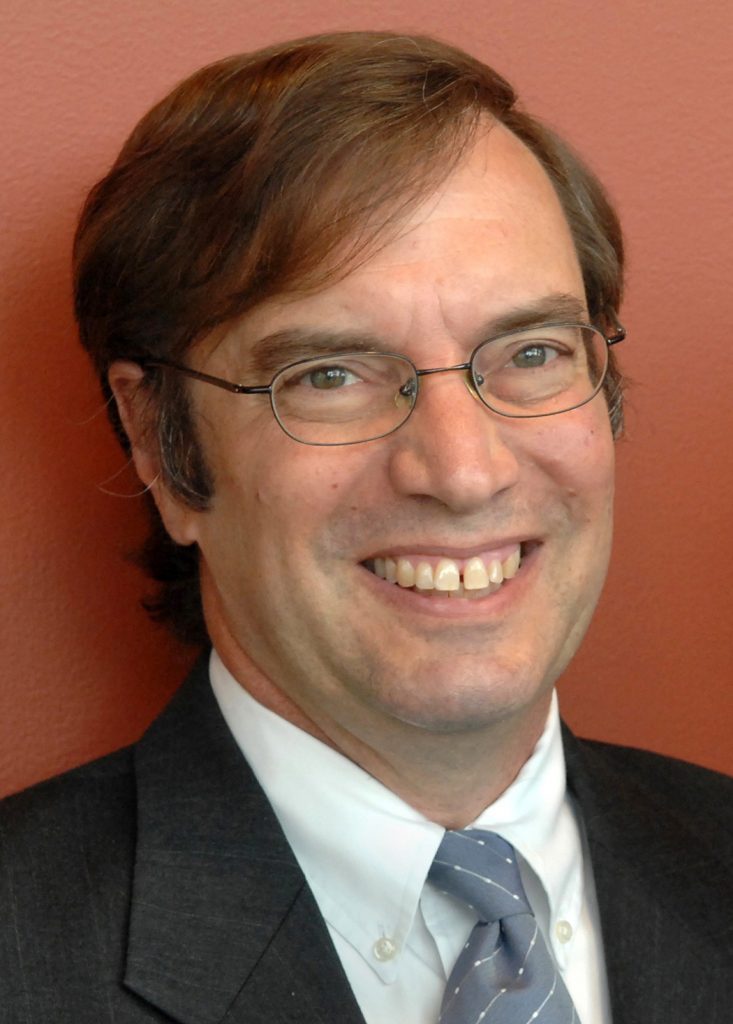 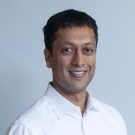 Mootha Lab
hypoxia
Ruvkun Lab
worm genetics
Gupta Lab
Digital biomarkers
Liu Lab
DNA editing
Seidman Lab
Cardiomyopathy
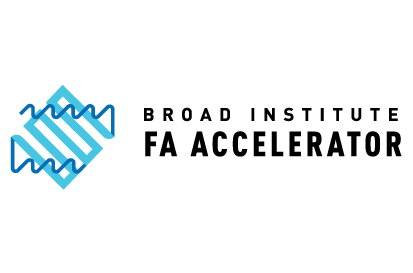 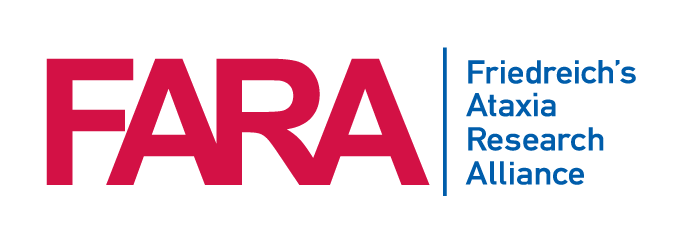 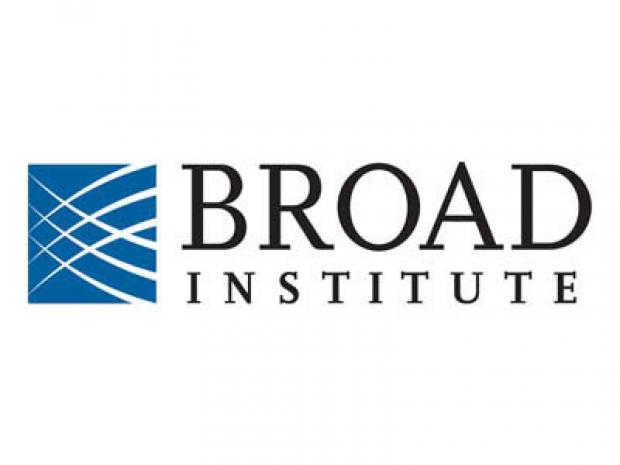 Development of Sensitive Motor Outcomes for FA
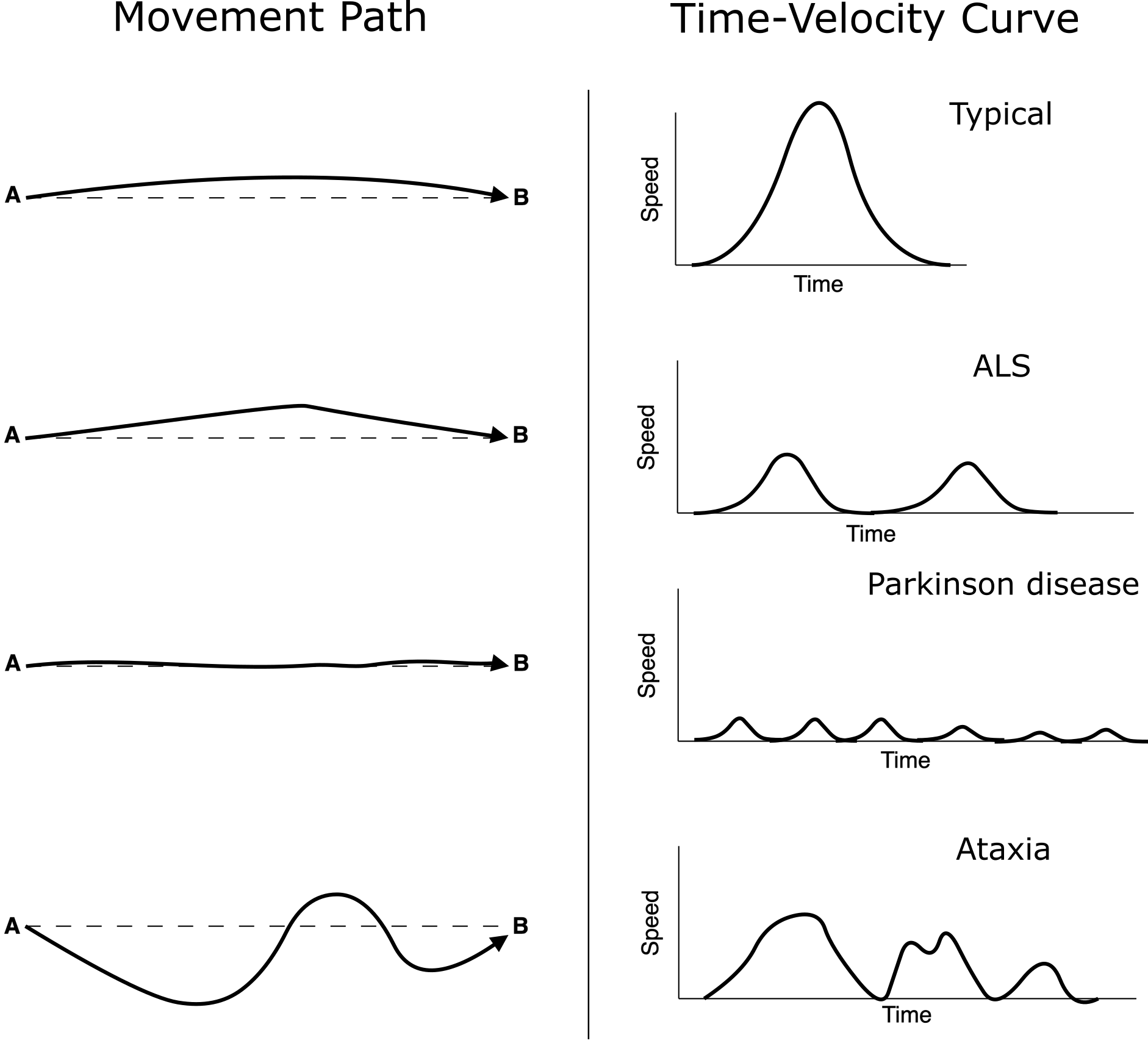 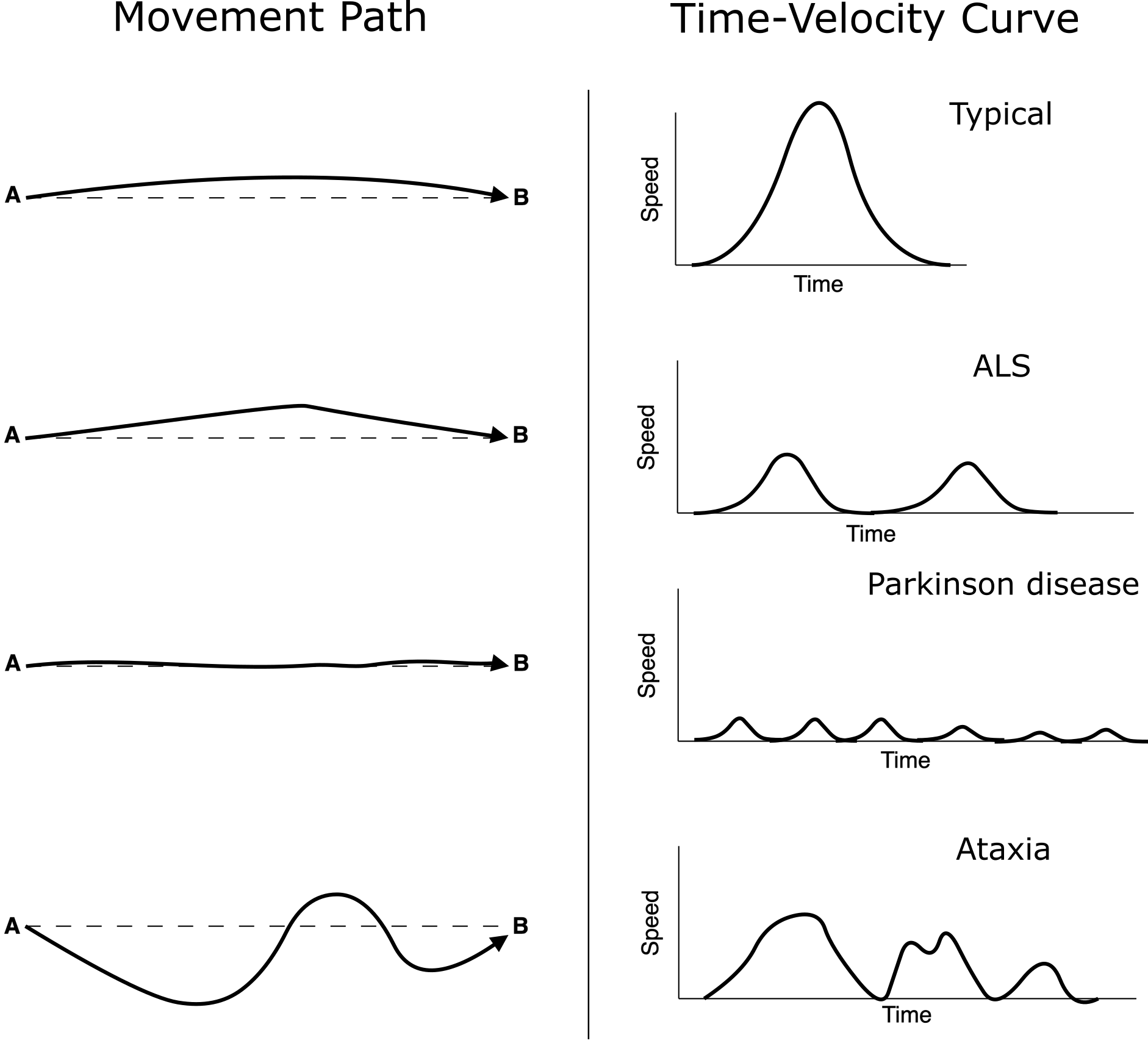 Goals:
Create objective measures that are sensitive to disease change, reliable, and reflect function
Create measures that are applicable across all ages and stages of disease
Study:
Record natural behavior at home for a week
Repeat every 6 months
Hypothesis: Movement building blocks called
submovements become progressively slower
and smaller in FA
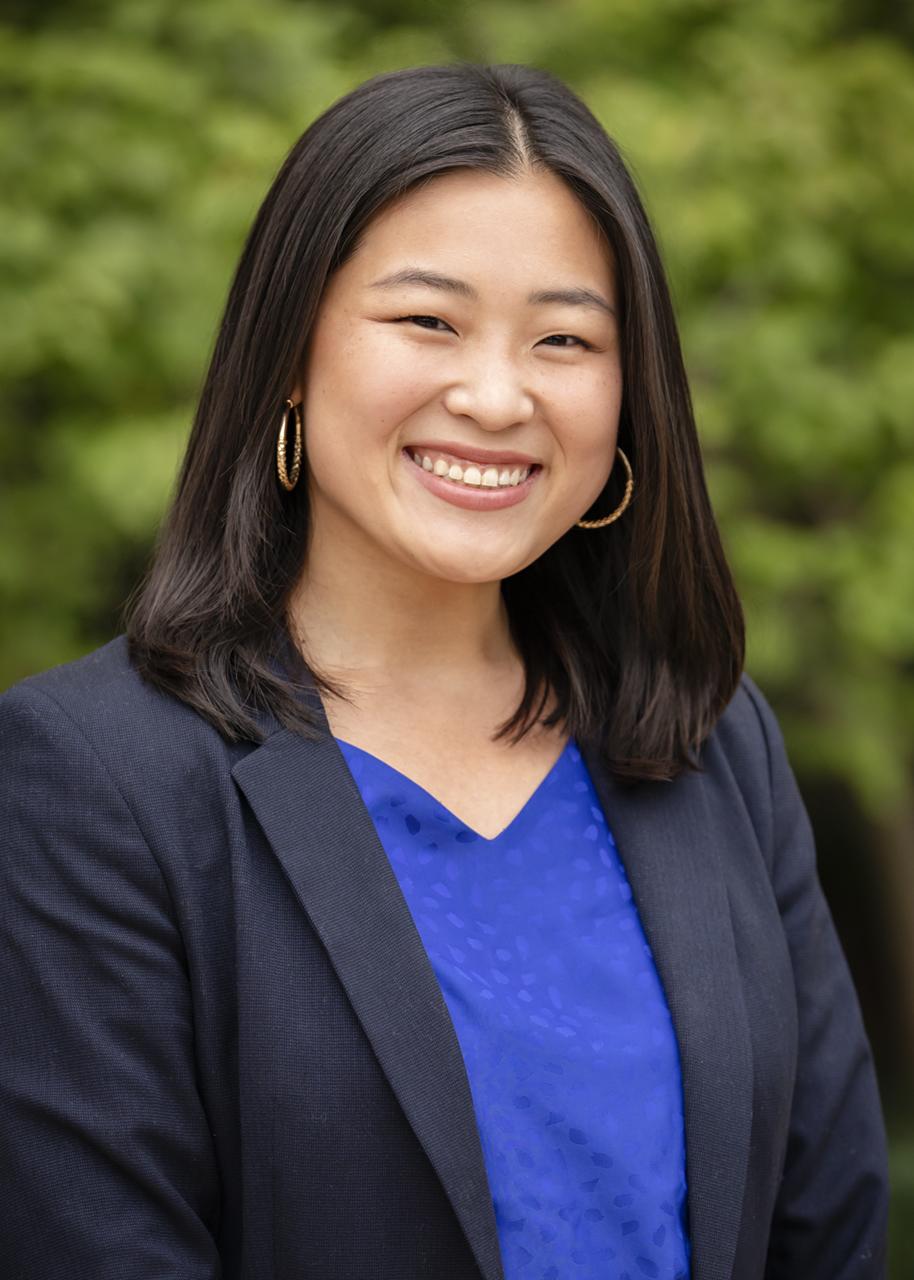 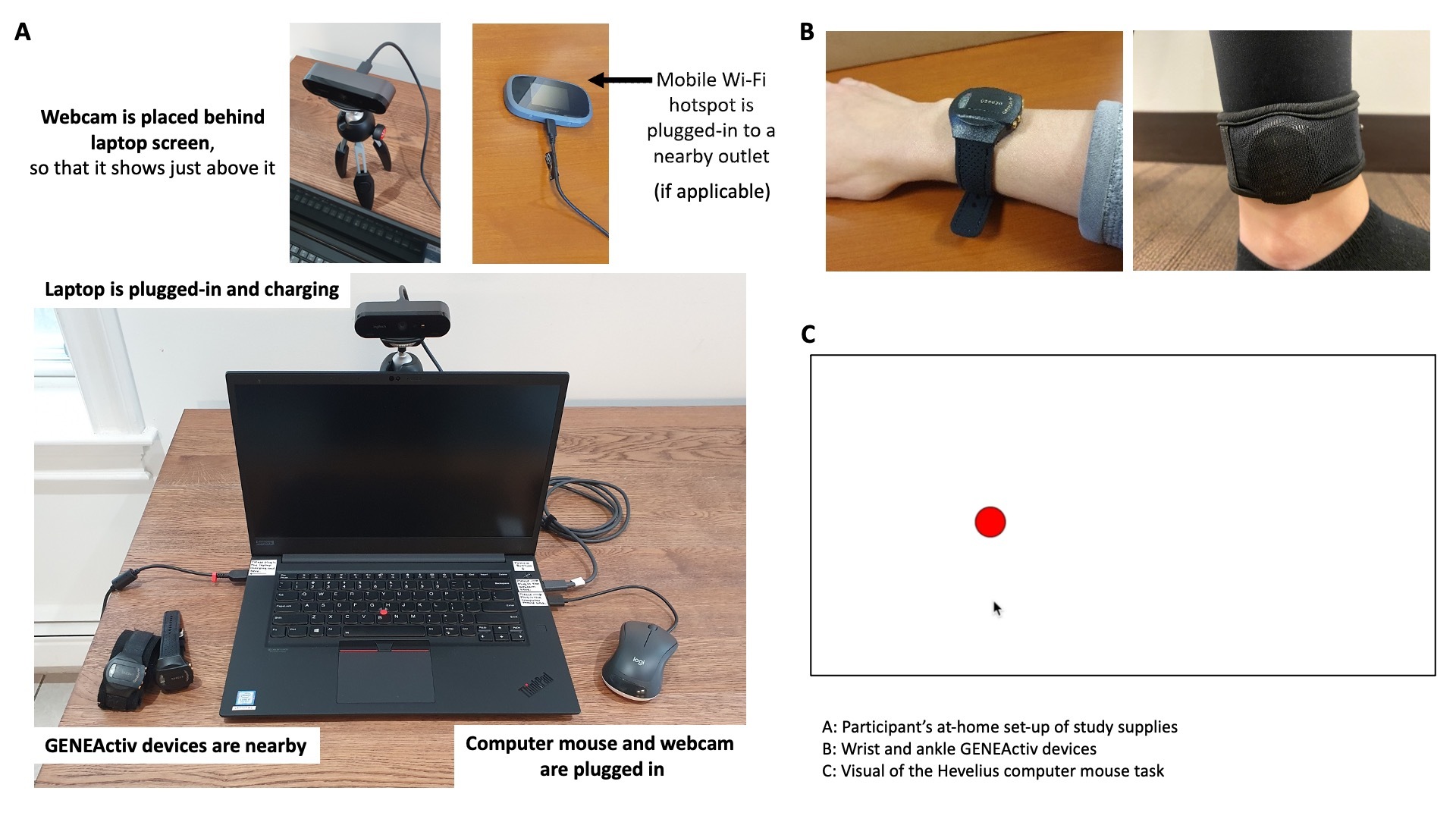 Faye Yang
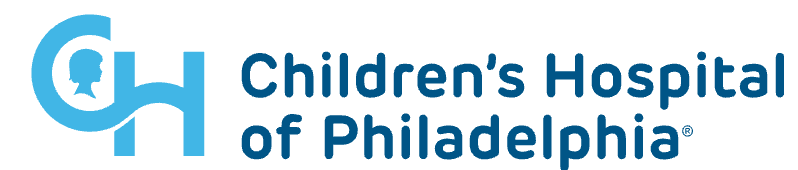 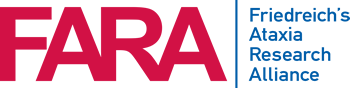 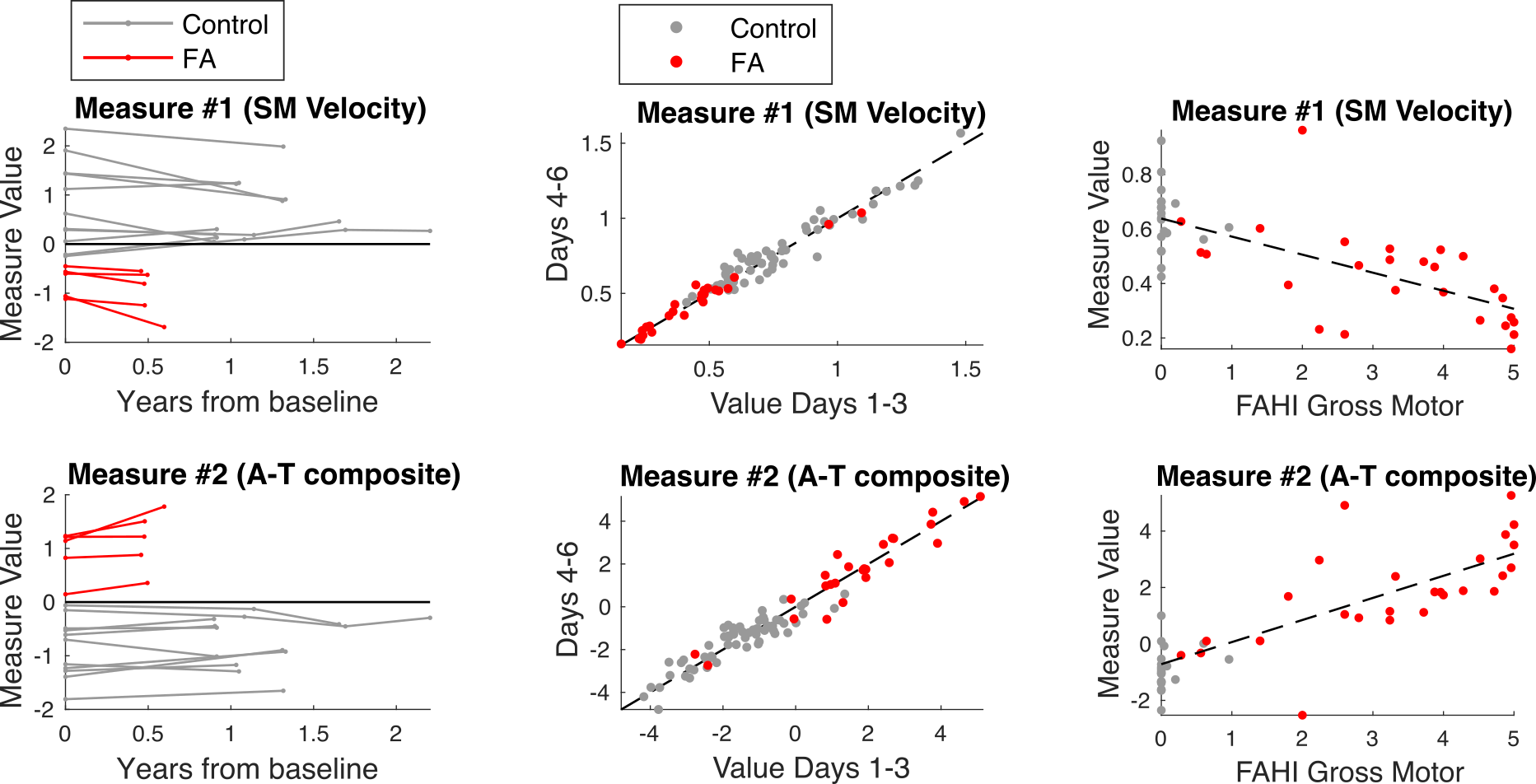 Ankle Sensor Motor Measures
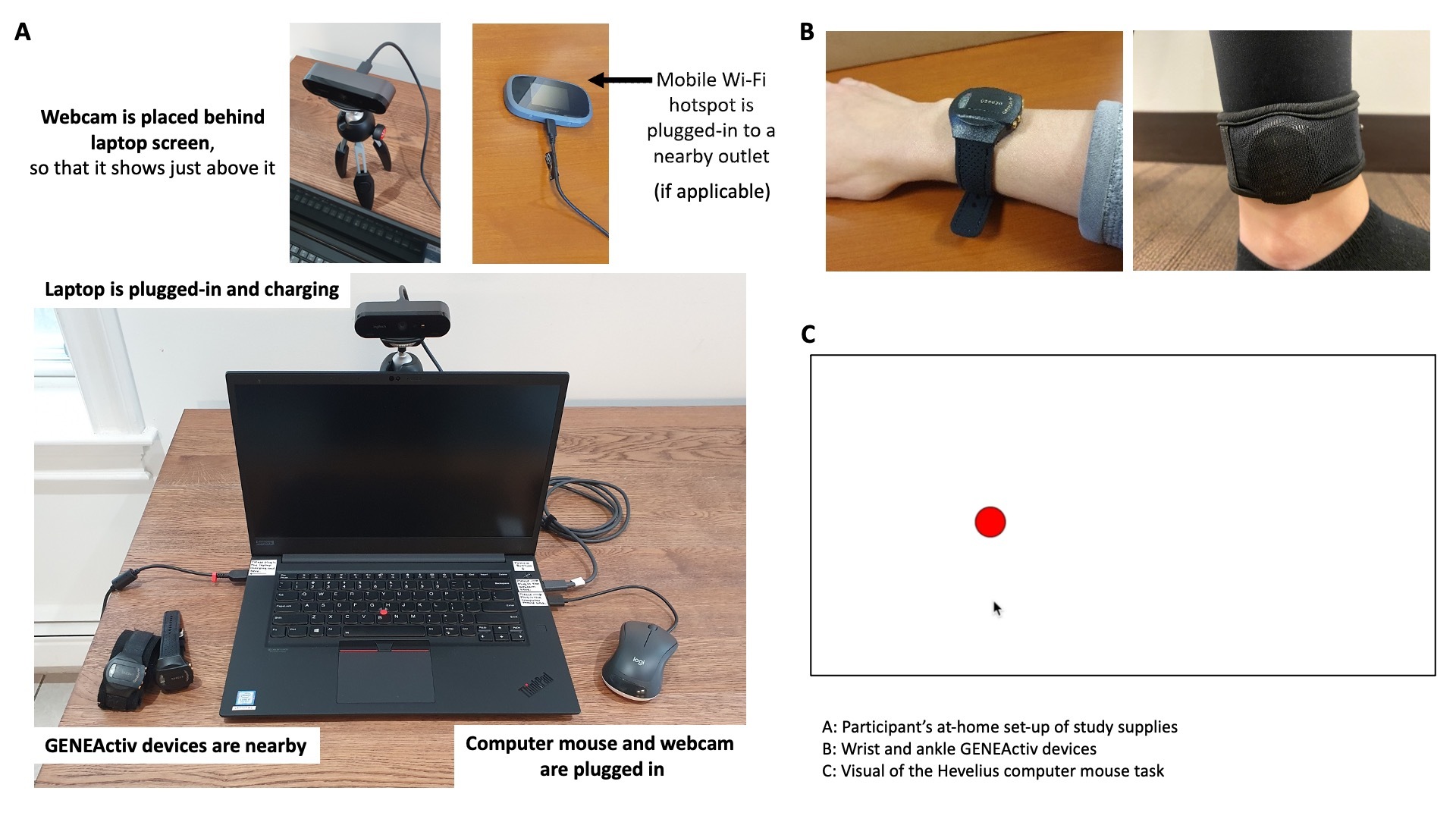 ICC = 0.98
r = -0.57
28 Individuals with FA; Six-month follow-up data in 5
ICC = 0.97
r = 0.67
Next Steps
Train FA-specific machine learning models
Analyze submovement sequences using transformer and other sequence models
Characterize individual variability in movement patterns over a day

Incorporate sensors more broadly in FA natural history studies
Collect data in young children and presymptomatic individuals